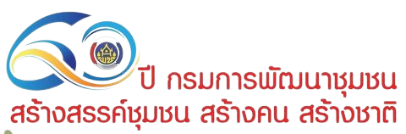 60 ปี กรมการพัฒนาชุมชน
สร้างสรรค์ชุมชน สร้างคน สร้างชาติ
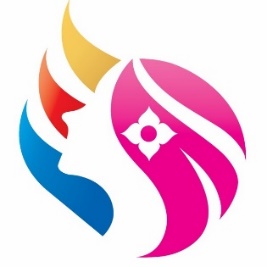 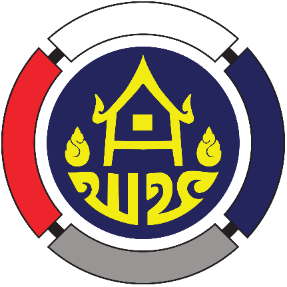 การประชุมคณะกรรมการบริหารกองทุนพัฒนาบทบาทสตรี ครั้งที่ 2/2566
วันอังคารที่ 28 กุมภาพันธ์ 2566 เวลา 13.30 - 16.30 น.ห้องประชุม 5001 ชั้น 5 กรมการพัฒนาชุมชน
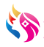 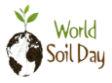 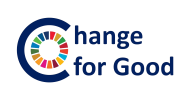 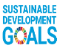 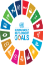 เศรษฐกิจฐานรากมั่นคง ชุมชนเข้มแข็งอย่างยั่งยืน ด้วยหลักปรัชญาของเศรษฐกิจพอเพียง
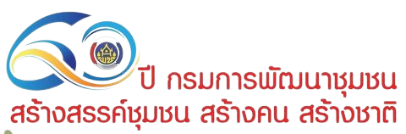 60 ปี กรมการพัฒนาชุมชน
สร้างสรรค์ชุมชน สร้างคน สร้างชาติ
1
ระเบียบวาระการประชุมคณะกรรมการบริหารกองทุนพัฒนาบทบาทสตรี
วาระที่ 2 : รับรองรายงานการประชุม
วาระที่ 1 : ประธานแจ้งให้ประชุมทราบ
วาระที่ 3 : สืบเนื่องจากการประชุม
สร้างสรรค์ชุมชนให้พึ่งตนเองได้
สร้างสรรค์ชุมชนให้พึ่งตนเองได้
สร้างสรรค์ชุมชนให้พึ่งตนเองได้
2
-
3
รับรองรายงานการประชุมคณะกรรมการบริหารกองทุนพัฒนาบทบาทสตรี                      ครั้งที่ 1/2566 เมื่อวันศุกร์ที่ 27 มกราคม 2566
3.1 การติดตามมติที่ประชุมครั้งที่ ครั้งที่ 1/2566 เมื่อวันศุกร์ที่ 27 มกราคม 2566
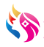 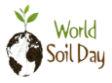 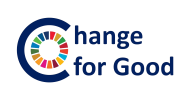 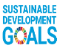 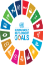 เศรษฐกิจฐานรากมั่นคง ชุมชนเข้มแข็งอย่างยั่งยืน ด้วยหลักปรัชญาของเศรษฐกิจพอเพียง
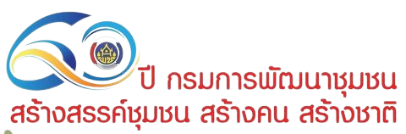 60 ปี กรมการพัฒนาชุมชน
สร้างสรรค์ชุมชน สร้างคน สร้างชาติ
4.1 รายงานผลการดำเนินงาน ประจำปีบัญชี 2565 (ฉบับเบื้องต้น) กองทุนพัฒนาบทบาทสตรี
4.2 บันทึกข้อตกลงการประเมินผลการดำเนินงานทุนหมุนเวียน ประจำปีบัญชี 2566 ระหว่าง กระทรวงการคลัง กับ กองทุนพัฒนาบทบาทสตรี กรมการพัฒนาชุมชน กระทรวงมหาดไทย
4.3 รายงานผลการดำเนินงานตามตัวชี้วัดที่ 5.1 บทบาทคณะกรรมการบริหารเงินทุนหมุนเวียน เรื่อง สรุปผลการดำเนินงานกองทุนพัฒนาบทบาทสตรี ประจำปี 2566 สิ้นไตรมาส 1 (ตุลาคม - ธันวาคม 2565)
4.4 รายงานผลข้อมูลการดำเนินการทางกฎหมายเกี่ยวกับการดำเนินคดีแพ่ง และคดีอาญาของกองทุนพัฒนาบทบาทสตรี
4.5 รายงานผลการดำเนินงานตามประกาศคณะกรรมการบริหารกองทุนพัฒนาบทบาทสตรีให้ความช่วยเหลือและบรรเทาความเดือดร้อนให้แก่ลูกหนี้
วาระที่ 4 : เพื่อทราบ
4
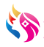 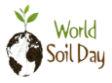 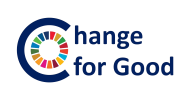 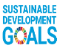 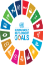 เศรษฐกิจฐานรากมั่นคง ชุมชนเข้มแข็งอย่างยั่งยืน ด้วยหลักปรัชญาของเศรษฐกิจพอเพียง
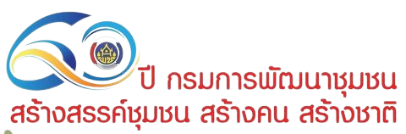 60 ปี กรมการพัฒนาชุมชน
สร้างสรรค์ชุมชน สร้างคน สร้างชาติ
5.1 การพิจารณาการลดอัตราดอกเบี้ยเงินกู้และอัตราดอกเบี้ยผิดนัดกองทุนพัฒนาบทบาทสตรี ครั้งที่ 19 ตามประกาศคณะกรรมการบริหารกองทุนพัฒนาบทบาทสตรี เรื่อง หลักเกณฑ์ วิธีการ และเงื่อนไขเกี่ยวกับการลดอัตราดอกเบี้ยเงินกู้ และอัตราดอกเบี้ยผิดนัดกองทุนพัฒนาบทบาทสตรี พ.ศ. 2563 (ฉบับที่ 4)
5.2 ประกาศคณะกรรมการบริหารกองทุนพัฒนาบทบาทสตรี เรื่อง มาตรการพักชำระหนี้ สำหรับลูกหนี้ผู้ประสบสาธารณภัย (อุทกภัย) พ.ศ. 2565
5.3 รายงานการบริหารจัดการหนี้ของกองทุนพัฒนาบทบาทสตรี
5.4 รายงานผลการเบิกจ่ายตามแผนการดำเนินงานและแผนการใช้จ่ายงบประมาณ          กองทุนพัฒนาบทบาทสตรี ประจำปีงบประมาณ พ.ศ. 2566
5.5 ร่างแผนปฏิบัติการระยะ 5 ปี (พ.ศ. 2566 - 2570) กองทุนพัฒนาบทบาทสตรี       5.6 ขออนุมัติโครงการประเภทเงินอุดหนุน
วาระที่ 5 : เพื่อพิจารณา
วาระที่ 6 : เรื่องอื่น ๆ
5
6
-
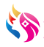 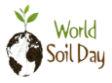 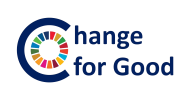 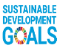 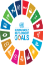 เศรษฐกิจฐานรากมั่นคง ชุมชนเข้มแข็งอย่างยั่งยืน ด้วยหลักปรัชญาของเศรษฐกิจพอเพียง
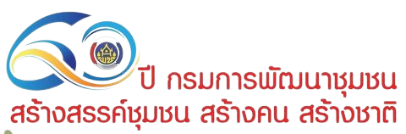 ระเบียบวาระที่ 1 เรื่อง ประธานแจ้งให้ที่ประชุมทราบ
60 ปี กรมการพัฒนาชุมชน
สร้างสรรค์ชุมชน สร้างคน สร้างชาติ
1.1........................................................................
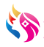 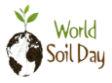 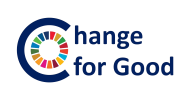 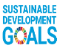 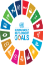 เศรษฐกิจฐานรากมั่นคง ชุมชนเข้มแข็งอย่างยั่งยืน ด้วยหลักปรัชญาของเศรษฐกิจพอเพียง
60 ปี กรมการพัฒนาชุมชน
สร้างสรรค์ชุมชน สร้างคน สร้างชาติ
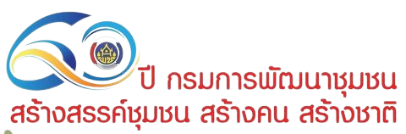 ระเบียบวาระที่ 2 เรื่อง รับรองรายงานการประชุม ครั้งที่ 1/2566
สำนักงานกองทุนพัฒนาบทบาทสตรี (สกส.) 
ได้จัดทำรายงานการประชุมคณะกรรมการบริหารกองทุนฯ 
ครั้งที่ 1/2566 เมื่อวันศุกร์ที่ 27 มกราคม 2566 
และจัดส่งให้คณะกรรมการบริหารกองทุนฯ ทุกท่านทราบล่วงหน้าเรียบร้อยแล้ว 
ปรากฏว่าไม่มีคณะกรรมการฯ แก้ไขหรือให้ข้อมูลเพิ่มเติม
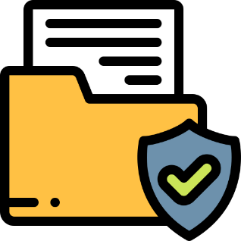 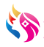 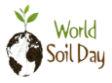 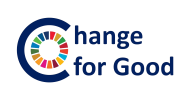 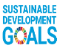 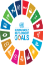 เศรษฐกิจฐานรากมั่นคง ชุมชนเข้มแข็งอย่างยั่งยืน ด้วยหลักปรัชญาของเศรษฐกิจพอเพียง
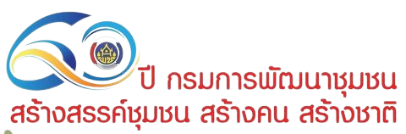 ระเบียบวาระที่ 3 เรื่อง สืบเนื่องจากการประชุม
60 ปี กรมการพัฒนาชุมชน
สร้างสรรค์ชุมชน สร้างคน สร้างชาติ
ระเบียบวาระที่ 3.1 เรื่องสืบเนื่องจากการประชุม
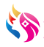 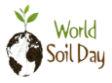 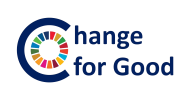 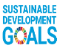 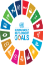 เศรษฐกิจฐานรากมั่นคง ชุมชนเข้มแข็งอย่างยั่งยืน ด้วยหลักปรัชญาของเศรษฐกิจพอเพียง
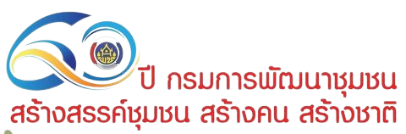 ระเบียบวาระที่ 3 เรื่อง สืบเนื่องจากการประชุม
60 ปี กรมการพัฒนาชุมชน
สร้างสรรค์ชุมชน สร้างคน สร้างชาติ
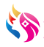 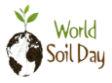 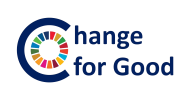 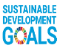 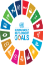 เศรษฐกิจฐานรากมั่นคง ชุมชนเข้มแข็งอย่างยั่งยืน ด้วยหลักปรัชญาของเศรษฐกิจพอเพียง
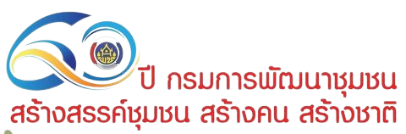 ระเบียบวาระที่ 3 เรื่อง สืบเนื่องจากการประชุม
60 ปี กรมการพัฒนาชุมชน
สร้างสรรค์ชุมชน สร้างคน สร้างชาติ
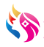 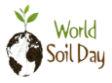 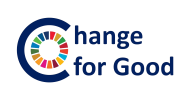 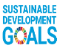 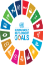 เศรษฐกิจฐานรากมั่นคง ชุมชนเข้มแข็งอย่างยั่งยืน ด้วยหลักปรัชญาของเศรษฐกิจพอเพียง
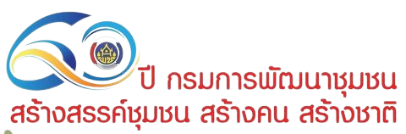 ระเบียบวาระที่ 3 เรื่อง สืบเนื่องจากการประชุม
60 ปี กรมการพัฒนาชุมชน
สร้างสรรค์ชุมชน สร้างคน สร้างชาติ
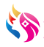 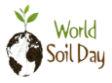 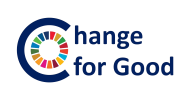 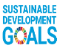 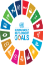 เศรษฐกิจฐานรากมั่นคง ชุมชนเข้มแข็งอย่างยั่งยืน ด้วยหลักปรัชญาของเศรษฐกิจพอเพียง
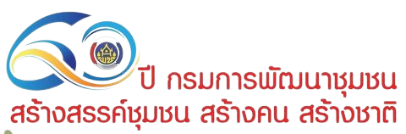 ระเบียบวาระที่ 3 เรื่อง สืบเนื่องจากการประชุม
60 ปี กรมการพัฒนาชุมชน
สร้างสรรค์ชุมชน สร้างคน สร้างชาติ
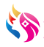 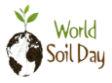 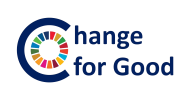 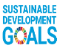 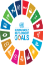 เศรษฐกิจฐานรากมั่นคง ชุมชนเข้มแข็งอย่างยั่งยืน ด้วยหลักปรัชญาของเศรษฐกิจพอเพียง
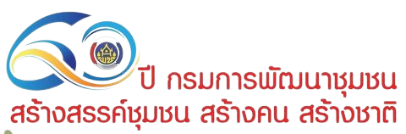 ระเบียบวาระที่ 3 เรื่อง สืบเนื่องจากการประชุม
60 ปี กรมการพัฒนาชุมชน
สร้างสรรค์ชุมชน สร้างคน สร้างชาติ
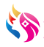 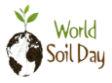 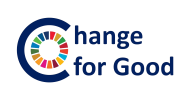 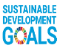 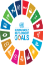 เศรษฐกิจฐานรากมั่นคง ชุมชนเข้มแข็งอย่างยั่งยืน ด้วยหลักปรัชญาของเศรษฐกิจพอเพียง
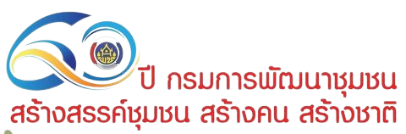 ระเบียบวาระที่ 3 เรื่อง สืบเนื่องจากการประชุม
60 ปี กรมการพัฒนาชุมชน
สร้างสรรค์ชุมชน สร้างคน สร้างชาติ
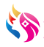 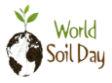 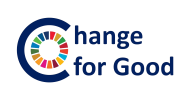 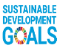 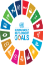 เศรษฐกิจฐานรากมั่นคง ชุมชนเข้มแข็งอย่างยั่งยืน ด้วยหลักปรัชญาของเศรษฐกิจพอเพียง
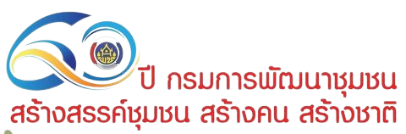 60 ปี กรมการพัฒนาชุมชน
สร้างสรรค์ชุมชน สร้างคน สร้างชาติ
ระเบียบวาระที่ 4.1 รายงานผลการดำเนินงาน ประจำปีบัญชี 2565 (ฉบับเบื้องต้น) กองทุนพัฒนาบทบาทสตรี
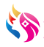 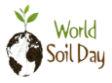 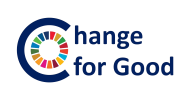 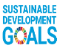 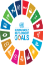 เศรษฐกิจฐานรากมั่นคง ชุมชนเข้มแข็งอย่างยั่งยืน ด้วยหลักปรัชญาของเศรษฐกิจพอเพียง
อุทธรณ์ผลการดำเนินงาน จำนวน 4 ตัวชี้วัด
รายงานผลการดำเนินงานประจำปีบัญชี 2565 (เบื้องต้น)จำนวน 6 ด้าน 15 ตัวชี้วัด
ด้านที่ 1 
การเงิน
1.0000
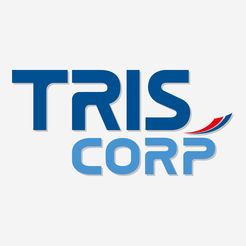 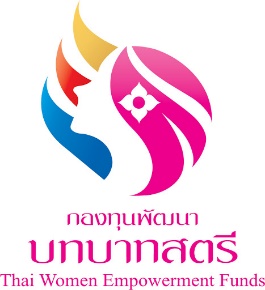 2.1 การดำเนินงานตามแผนพัฒนาฐานข้อมูลสารสนเทศเพื่อการประเมินผลลัพธ์และผลกระทบของทุนหมุนเวียน (ตัวชี้วัดร่วม)
ประเมินตนเอง
4.2000
คะแนนรวม
3.8516
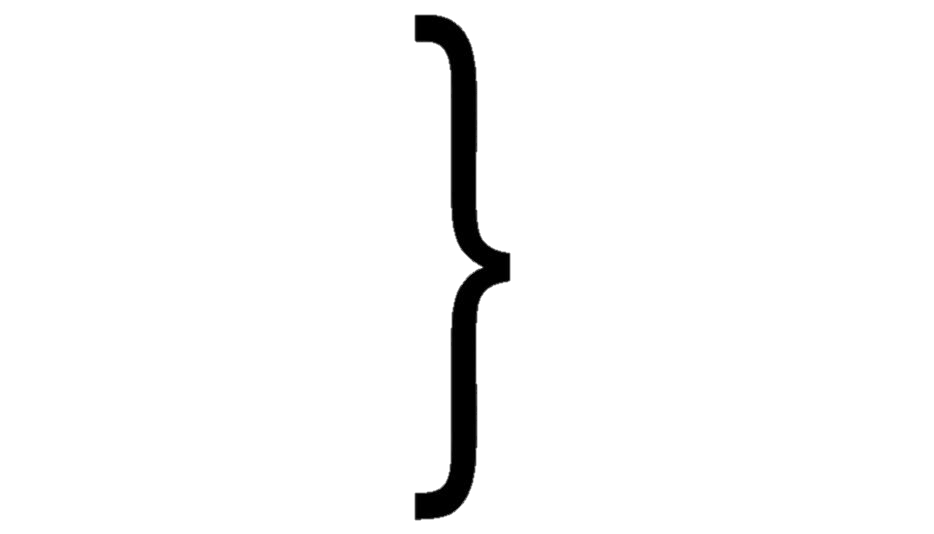 4.6000
ด้านที่ 2 
การสนองประโยชน์ต่อผู้มีส่วนได้ส่วนเสีย
ชี้แจงเหตุผลพร้อมยื่นเอกสารหลักฐานเพิ่มเติม
3.3 ระดับความสำเร็จของการดำเนินงานเพื่อปรับปรุงกระบวนการในการปฏิบัติงานเพื่อให้งบการเงินของกองทุนฯ ได้รับการรับรอง
3.8000
ด้านที่ 3 
การปฏิบัติการ
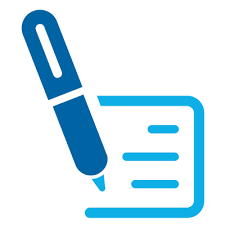 4.7333
ด้านที่ 4 การบริหารจัดการทุนหมุนเวียน
4.3 การบริหารจัดการสารสนเทศและดิจิทัล
คะแนนหลังหักเงื่อนไข
3.7516
5.2 การบริหารทรัพยากรบุคคล
4.2000
ด้านที่ 5 การปฏิบัติงานของคณะกรรมการบริหาร ทุนหมุนเวียน พนักงาน และลูกจ้าง
หมายเหตุ: ถูกปรับลดคะแนน 0.1000 จากคะแนนภาพรวมประจำปีบัญชี 2565 เนื่องจากไม่สามารถจัดทำข้อมูลและนำส่งรายงานผ่านระบบบริหารจัดการเงินนอกงบประมาณ (NBMS) ได้ครบถ้วนภายในระยะเวลาที่กำหนดในแนวปฏิบัติจึงมีผลการดำเนินงานเฉลี่ย ประจำปีบัญชี 2564 เท่ากับ 3.7516
4.7158
ด้านที่ 6      การดำเนินงานตามนโยบายรัฐ/           กระทรวงการคลัง
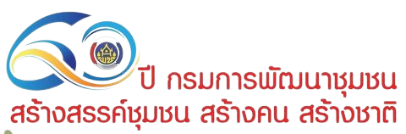 ระเบียบวาระที่ 4 เรื่อง เพื่อทราบ
60 ปี กรมการพัฒนาชุมชน
สร้างสรรค์ชุมชน สร้างคน สร้างชาติ
ระเบียบวาระที่ 4.2 บันทึกข้อตกลงการประเมินผลการดำเนินงานทุนหมุนเวียน ประจำปีบัญชี 2566 ระหว่างกระทรวงการคลัง กับ กองทุนพัฒนาบทบาทสตรี กรมการพัฒนาชุมชน กระทรวงมหาดไทย
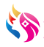 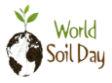 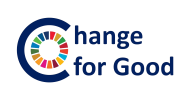 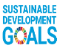 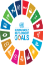 เศรษฐกิจฐานรากมั่นคง ชุมชนเข้มแข็งอย่างยั่งยืน ด้วยหลักปรัชญาของเศรษฐกิจพอเพียง
60 ปี กรมการพัฒนาชุมชน
สร้างสรรค์ชุมชน สร้างคน สร้างชาติ
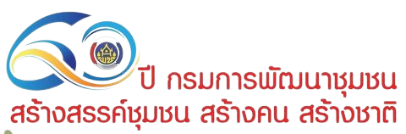 กรอบหลักเกณฑ์การประเมินผลการดำเนินงานทุนหมุนเวียนปี 2566
จำนวน 6 ด้าน 14 ตัวชี้วัด
3 ตัวชี้วัด
น้ำหนัก
2 ตัวชี้วัด
3 ตัวชี้วัด
น้ำหนัก
2 ตัวชี้วัด
2 ตัวชี้วัด
2 ตัวชี้วัด
น้ำหนัก
น้ำหนัก
น้ำหนัก
น้ำหนัก
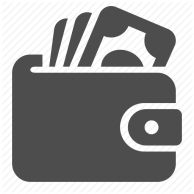 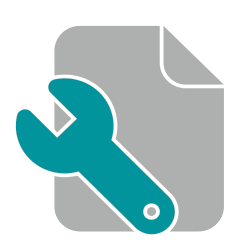 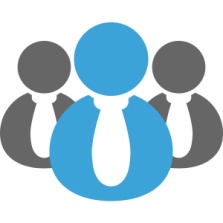 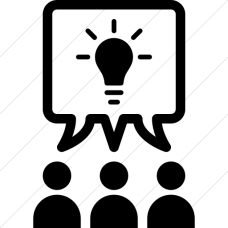 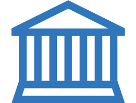 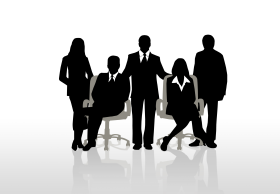 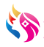 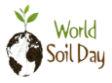 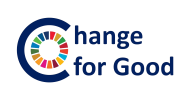 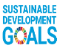 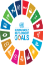 เศรษฐกิจฐานรากมั่นคง ชุมชนเข้มแข็งอย่างยั่งยืน ด้วยหลักปรัชญาของเศรษฐกิจพอเพียง
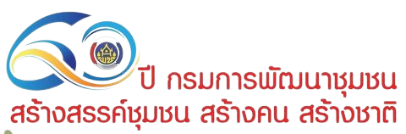 60 ปี กรมการพัฒนาชุมชน
สร้างสรรค์ชุมชน สร้างคน สร้างชาติ
ประจำปีบัญชี 2566
จำนวน 14 ตัวชี้วัด
ตัวชี้วัดที่ 1.1 ร้อยละของการรับชำระคืนเงินกู้ยืม
ตัวชี้วัดที่ 1.2 อัตราหนี้ค้างชำระ (Non - Performing Loan : NPL)
ตัวชี้วัดที่ 2.1 ความพึงพอใจของผู้มีส่วนได้ส่วนเสีย
ตัวชี้วัดที่ 2.2 ร้อยละของโครงการที่ได้รับการสนับสนุนจากกองทุนฯ                     ที่ผู้เข้าร่วมโครงการมีคุณภาพชีวิตที่ดีและผ่านเกณฑ์การประเมิน
ตัวชี้วัดที่ 3.1 ผลลัพธ์จากการดำเนินงานตามวัตถุประสงค์ของกองทุนฯตัวชี้วัดที่ 3.2 ความสำเร็จในการดำเนินการตามแผนงานเพื่อสนับสนุน      
                     โครงการส่งเสริมอาชีพ
ตัวชี้วัดที่ 3.3 ความสำเร็จในการปรับปรุงกระบวนการบริหารลูกหนี้โครงการ 
                     เพื่อให้งบการเงินของกองทุนฯ ได้รับการรับรอง
ตัวชี้วัดที่ 4.1 การบริหารความเสี่ยงและการควบคุมภายใน
ตัวชี้วัดที่ 4.2 การตรวจสอบภายใน
ตัวชี้วัดที่ 4.3 การบริหารจัดการสารสนเทศและดิจิทัล 
ตัวชี้วัดที่ 5.1 บทบาทคณะกรรมการบริหารทุนหมุนเวียน
ตัวชี้วัดที่ 5.2 การบริหารทรัพยากรบุคคล
ตัวชี้วัดที่ 6.1 การใช้จ่ายเงินตามแผนการใช้จ่ายที่ได้รับอนุมัติ
ตัวชี้วัดที่ 6.2 การจ่ายเงินและการรับเงินของทุนหมุนเวียนผ่านระบบ    
                     อิเล็กทรอนิกส์
ตัวชี้วัดที่ไม่มีในปี 2566
ตัวชี้วัดที่ 2.1 การดำเนินงานตามแผนพัฒนาฐานข้อมูลสารสนเทศ
                    เพื่อการประเมินผลลัพธ์และผลกระทบของทุนหมุนเวียน     
                    (ตัวชี้วัดร่วม)
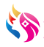 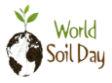 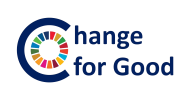 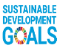 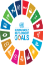 เศรษฐกิจฐานรากมั่นคง ชุมชนเข้มแข็งอย่างยั่งยืน ด้วยหลักปรัชญาของเศรษฐกิจพอเพียง
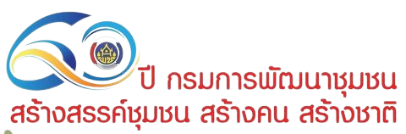 60 ปี กรมการพัฒนาชุมชน
สร้างสรรค์ชุมชน สร้างคน สร้างชาติ
ตัวชี้วัดที่ 1.1 ร้อยละของการชำระคืนเงินกู้ยืม		ตัวชี้วัดที่ 3.1 ผลลัพธ์จากการดำเนินงานตามวัตถุประสงค์ของกองทุนฯตัวชี้วัดที่ 3.3 ความสำเร็จในการปรับปรุงกระบวนการบริหารลุกหนี้โครงการ 
                       เพื่อให้งบการเงินของกองทุนฯ ได้รับการรับรอง
ตัวชี้วัดที่ 4.3 การบริหารจัดการสารสนเทศและดิจิทัล 
ตัวชี้วัดที่ 5.1 บทบาทคณะกรรมการบริหารทุนหมุนเวียน
ตัวชี้วัดที่ 6.1 การใช้จ่ายเงินตามแผนการใช้จ่ายที่ได้รับอนุมัติ
ตัวชี้วัดที่ 4.1 การบริหารความเสี่ยงและการควบคุมภายใน
ตัวชี้วัดที่ 4.2 การตรวจสอบภายใน
ตัวชี้วัดที่ 5.2 การบริหารทรัพยากรบุคคล
ตัวชี้วัดที่ 6.2 การจ่ายเงินและการรับเงินของทุนหมุนเวียนผ่านระบบอิเล็กทรอนิกส์
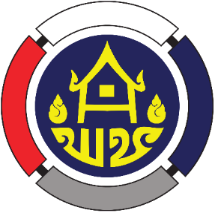 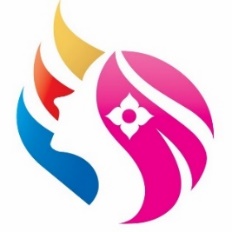 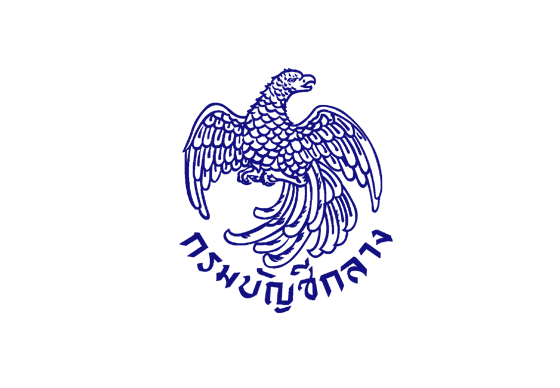 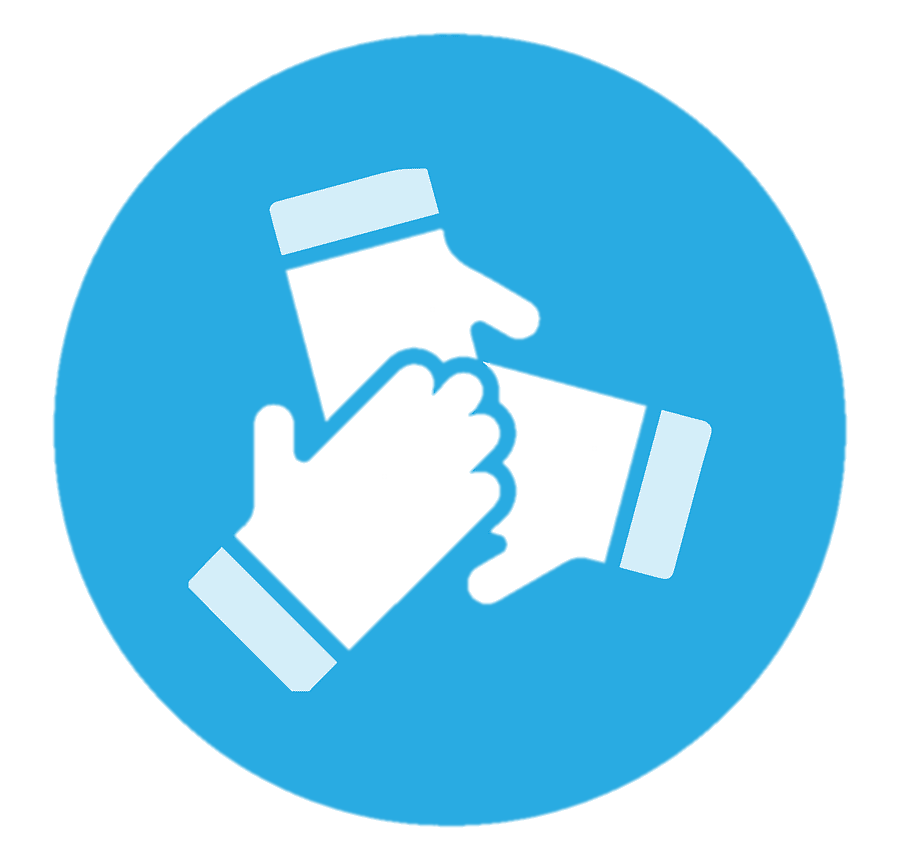 กลุ่มนโยบายและยุทธศาสตร์ จำนวน 6 ตัวชี้วัด
กลุ่มอำนวยการ จำนวน 4 ตัวชี้วัด
กลุ่มกฎหมาย จำนวน 1 ตัวชี้วัด
กลุ่มพัฒนาศักยภาพกองทุน จำนวน 3 ตัวชี้วัด
ตัวชี้วัดที่ 2.1 ความพึงพอใจของผู้มีส่วนได้ส่วนเสีย
ตัวชี้วัดที่ 2.2 ร้อยละของโครงการที่ได้รับการสนับสนุนจากกองทุนฯ     
                      ที่ผู้เข้าร่วมโครงการมีคุณภาพชีวิตที่ดีและผ่านเกณฑ์   
                      การประเมิน
ตัวชี้วัดที่ 3.2 ความสำเร็จในการดำเนินการตามแผนงาน    
                    เพื่อสนับสนุนโครงการส่งเสริมอาชีพ
ตัวชี้วัดที่ 1.2 อัตราหนี้ค้างชำระ (Non - Performing Loan : NPL)
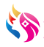 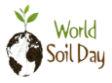 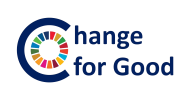 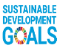 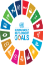 เศรษฐกิจฐานรากมั่นคง ชุมชนเข้มแข็งอย่างยั่งยืน ด้วยหลักปรัชญาของเศรษฐกิจพอเพียง
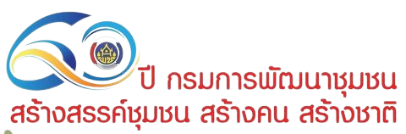 60 ปี กรมการพัฒนาชุมชน
สร้างสรรค์ชุมชน สร้างคน สร้างชาติ
ระเบียบวาระที่ 4.3 รายงานผลการดำเนินงานตามตัวชี้วัดที่ 5.1 บทบาทคณะกรรมการบริหารเงินทุนหมุนเวียน เรื่อง สรุปผลการดำเนินงานกองทุนพัฒนาบทบาทสตรี ประจำปี 2566 สิ้นไตรมาส 1 (ตุลาคม - ธันวาคม 2565)
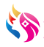 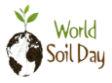 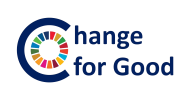 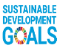 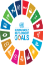 เศรษฐกิจฐานรากมั่นคง ชุมชนเข้มแข็งอย่างยั่งยืน ด้วยหลักปรัชญาของเศรษฐกิจพอเพียง
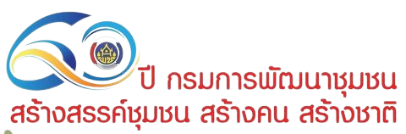 4.3 รายงานผลการดำเนินงานตามตัวชี้วัดที่ 5.1 บทบาทคณะกรรมการบริหารเงินทุนหมุนเวียน เรื่อง สรุปผลการดำเนินงานกองทุนพัฒนาบทบาทสตรี ประจำปี 2566 สิ้นไตรมาส 1 (ตุลาคม - ธันวาคม 2565)
60 ปี กรมการพัฒนาชุมชน
สร้างสรรค์ชุมชน สร้างคน สร้างชาติ
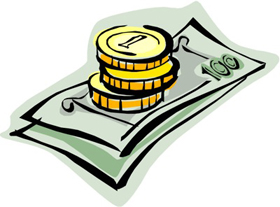 1. ด้านการเงิน
1.2 การบริหารจัดการหนี้กองทุนพัฒนาบทบาทสตรี 
จำนวน 163,025 โครงการ ปล่อยเงินให้กู้ยืม จำนวน 16,495,372,842.69 บาท 
ชำระคืน จำนวน 12,199,583,224.19 บาท 
ลูกหนี้คงเหลือ จำนวน 4,295,789,618.50 บาท แยกเป็น หนี้ยังไม่ถึงกำหนดชำระ จำนวน 2,906,335,851.44 บาท คิดเป็นร้อยละ 67.66 
หนี้ดำเนินคดี จำนวน 86,608,565.21 บาท คิดเป็นร้อยละ 2.02 
หนี้เกินกำหนดชำระ จำนวน 1,287,775,094.33 บาท คิดเป็นร้อยละ 29.98
1.1 การเบิกจ่ายงบประมาณประจำปีงบประมาณ พ.ศ. 2566
งบประมาณ จำนวน 916,432,950.00 บาท ผลเบิกจ่ายงบประมาณ จำนวน 17,934,379.55 บาท  คิดเป็นร้อยละ 1.87
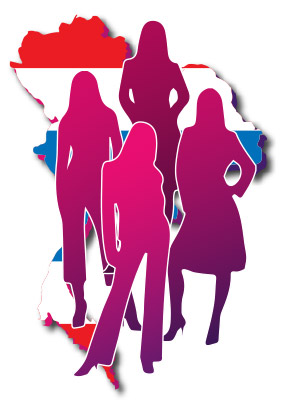 2. ด้านที่ไม่ใช่การเงิน
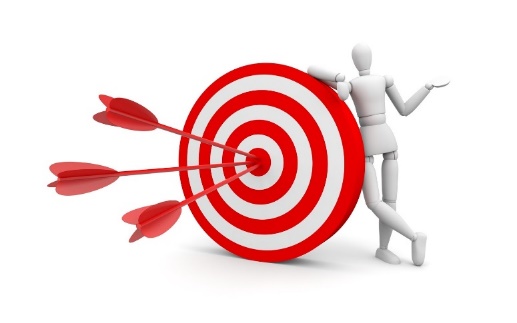 2.2 การประชาสัมพันธ์
     - เว็ปไซต์กองทุนพัฒนาบทบาทสตรี จำนวน 71 เรื่อง
     - facebook จำนวน 856 ครั้ง
     - จุลสารกองทุนพัฒนาบทบาทสตรี จำนวน 2 ฉบับ
2.1 สมาชิก 
ประเภทองค์กร ปี 2566 ไตรมาส 1 จำนวน 906 องค์กร      ประเภทบุคคลธรรมดา เป้าหมายปี 2565 จำนวน 1,862,558 คน ในไตรมาส 1 เพิ่มขึ้นจำนวน 37,683 คน คิดเป็นร้อยละ 2.02
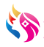 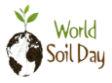 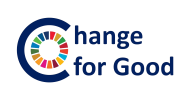 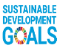 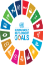 เศรษฐกิจฐานรากมั่นคง ชุมชนเข้มแข็งอย่างยั่งยืน ด้วยหลักปรัชญาของเศรษฐกิจพอเพียง
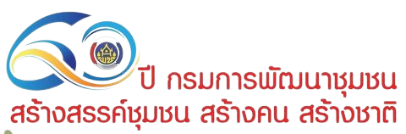 4.3 รายงานผลการดำเนินงานตามตัวชี้วัดที่ 5.1 บทบาทคณะกรรมการบริหารเงินทุนหมุนเวียน เรื่อง สรุปผลการดำเนินงานกองทุนพัฒนาบทบาทสตรี ประจำปี 2566 สิ้นไตรมาส 1 (ตุลาคม - ธันวาคม 2565)
60 ปี กรมการพัฒนาชุมชน
สร้างสรรค์ชุมชน สร้างคน สร้างชาติ
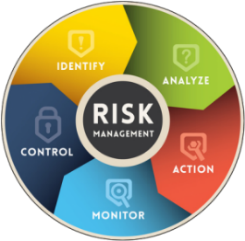 3. ด้านระบบบริหารความเสี่ยง
5. ด้านระบบบริหารทรัพยากรบุคคล
แต่งตั้งคณะกรรมการอำนวยการระบบการควบคุมภายในและการบริหารความเสี่ยง คณะกรรมการประเมินผลการควบคุมภายใน และคณะกรรมการบริหารจัดการความเสี่ยงของกองทุนพัฒนาบทบาทสตรี ประจำปีงบประมาณ พ.ศ. 2566 และจัดประชุมเพื่อทบทวนความเสี่ยงในการดำเนินงานและวางแผนการบริหารความเสี่ยงของกองทุน ประจำปีงบประมาณ พ.ศ. 2566 และปรับปรุงคู่มือการบริหารความเสี่ยงของกองทุนพัฒนาบทบาทสตรีให้สอดคล้องกับสถานการณ์ปัจจุบัน
ประกาศคณะกรรมการบริหารกองทุนพัฒนาบทบาทสตรี เรื่อง กำหนดการแต่งกายและเครื่องแบบปกติของพนักงานกองทุนพัฒนาบทบาทสตรี กรมการพัฒนาชุมชน ลงวันที่ 19 ธันวาคม 2565
ภาพรวมการประเมินผลการดำเนินงานทุนหมุนเวียนประจำปีบัญชี 2566 ไตรมาส 1  (ตุลาคม - ธันวาคม 2565)
จำนวน 6 ด้าน 14 ตัวชี้วัด มีค่าคะแนนเฉลี่ย 0.7000
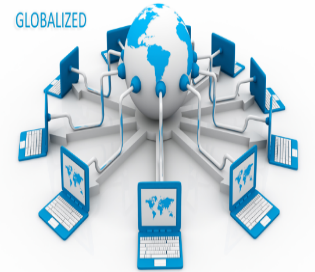 4. ด้านระบบสารสนเทศ
4.1 การพัฒนาระบบรายงานลูกหนี้ของจังหวัด/กรุงเทพมหานคร
4.2 รายงานสารสนเทศสรุปข้อมูลการชำระคืนผ่าน BILL PAYMENT ระหว่างเดือนตุลาคม - ธันวาคม 2565 จำนวน 3 ธนาคาร ได้แก่ ธนาคารออมสิน,ธนาคารเพื่อการเกษตรและสหกรณ์การเกษตร และธนาคารกรุงไทยจำนวน 264,746,447.72 บาท
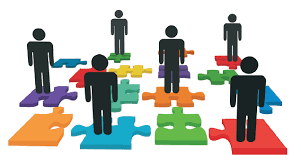 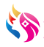 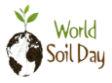 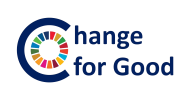 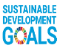 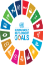 เศรษฐกิจฐานรากมั่นคง ชุมชนเข้มแข็งอย่างยั่งยืน ด้วยหลักปรัชญาของเศรษฐกิจพอเพียง
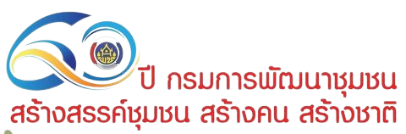 60 ปี กรมการพัฒนาชุมชน
สร้างสรรค์ชุมชน สร้างคน สร้างชาติ
ระเบียบวาระที่ 4.4 รายงานผลข้อมูลการดำเนินการทางกฎหมายเกี่ยวกับการดำเนินคดีแพ่ง และคดีอาญาของกองทุนพัฒนาบทบาทสตรี
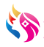 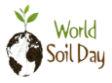 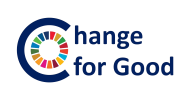 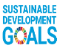 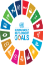 เศรษฐกิจฐานรากมั่นคง ชุมชนเข้มแข็งอย่างยั่งยืน ด้วยหลักปรัชญาของเศรษฐกิจพอเพียง
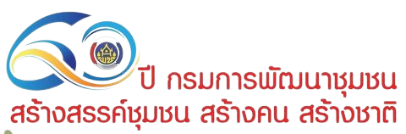 4.4 รายงานผลข้อมูลการดำเนินการทางกฎหมายเกี่ยวกับการดำเนินคดีแพ่ง และคดีอาญาของกองทุนพัฒนาบทบาทสตรี
60 ปี กรมการพัฒนาชุมชน
สร้างสรรค์ชุมชน สร้างคน สร้างชาติ
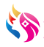 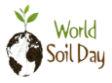 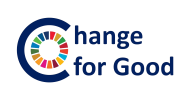 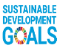 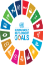 เศรษฐกิจฐานรากมั่นคง ชุมชนเข้มแข็งอย่างยั่งยืน ด้วยหลักปรัชญาของเศรษฐกิจพอเพียง
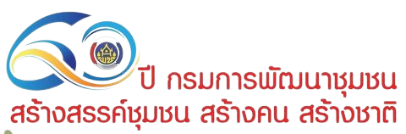 60 ปี กรมการพัฒนาชุมชน
สร้างสรรค์ชุมชน สร้างคน สร้างชาติ
ระเบียบวาระที่ 4.5 รายงานผลการดำเนินงานตามประกาศคณะกรรมการบริหารกองทุนพัฒนาบทบาทสตรีให้ความช่วยเหลือและบรรเทาความเดือดร้อนให้แก่ลูกหนี้
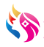 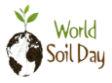 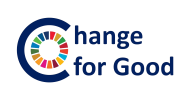 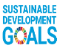 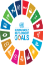 เศรษฐกิจฐานรากมั่นคง ชุมชนเข้มแข็งอย่างยั่งยืน ด้วยหลักปรัชญาของเศรษฐกิจพอเพียง
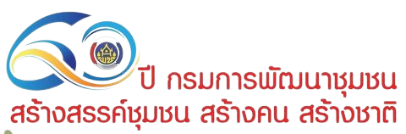 4.5 รายงานผลการดำเนินงานตามประกาศคณะกรรมการบริหารกองทุนพัฒนาบทบาทสตรีให้ความช่วยเหลือและบรรเทาความเดือดร้อนให้แก่ลูกหนี้
60 ปี กรมการพัฒนาชุมชน
สร้างสรรค์ชุมชน สร้างคน สร้างชาติ
รายงานผลตามประกาศคณะกรรมการบริหารกองทุนพัฒนาบทบาทสตรี เรื่อง หลักเกณฑ์ วิธีการ และเงื่อนไขเกี่ยวกับการลดอัตราดอกเบี้ยเงินกู้และอัตราดอกเบี้ยผิดนัดกองทุนพัฒนาบทบาทสตรี พ.ศ. 2563
ข้อมูล ณ 15 กุมภาพันธ์ 2566
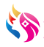 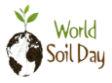 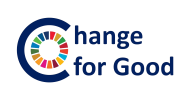 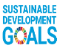 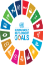 เศรษฐกิจฐานรากมั่นคง ชุมชนเข้มแข็งอย่างยั่งยืน ด้วยหลักปรัชญาของเศรษฐกิจพอเพียง
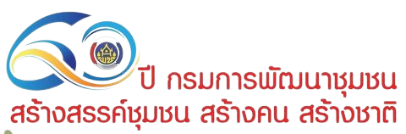 4.5 รายงานผลการดำเนินงานตามประกาศคณะกรรมการบริหารกองทุนพัฒนาบทบาทสตรีให้ความช่วยเหลือและบรรเทาความเดือดร้อนให้แก่ลูกหนี้
60 ปี กรมการพัฒนาชุมชน
สร้างสรรค์ชุมชน สร้างคน สร้างชาติ
รายงานผลตามประกาศคณะกรรมการบริหารกองทุนพัฒนาบทบาทสตรี เรื่อง หลักเกณฑ์ วิธีการ และเงื่อนไขเกี่ยวกับการลดอัตราดอกเบี้ยเงินกู้และอัตราดอกเบี้ยผิดนัดกองทุนพัฒนาบทบาทสตรี พ.ศ. 2563 (ฉบับที่ 4)
ข้อมูล ณ 15 กุมภาพันธ์ 2566
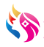 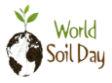 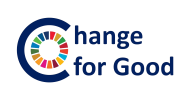 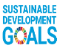 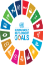 เศรษฐกิจฐานรากมั่นคง ชุมชนเข้มแข็งอย่างยั่งยืน ด้วยหลักปรัชญาของเศรษฐกิจพอเพียง
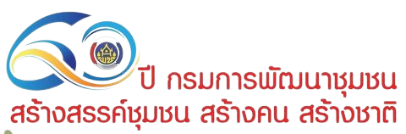 4.5 รายงานผลการดำเนินงานตามประกาศคณะกรรมการบริหารกองทุนพัฒนาบทบาทสตรีให้ความช่วยเหลือและบรรเทาความเดือดร้อนให้แก่ลูกหนี้
60 ปี กรมการพัฒนาชุมชน
สร้างสรรค์ชุมชน สร้างคน สร้างชาติ
ประกาศคณะกรรมการบริหารกองทุนพัฒนาบทบาทสตรี เรื่อง หลักเกณฑ์ วิธีการ และเงื่อนไขการพิจารณา ลดหรืองดเบี้ยปรับ/ดอกเบี้ยผิดนัดตามสัญญากู้ยืมเงินของกองทุนพัฒนาบทบาทสตรี
ข้อมูล ณ 15 กุมภาพันธ์ 2566
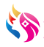 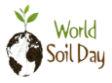 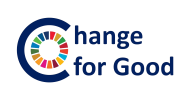 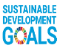 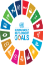 เศรษฐกิจฐานรากมั่นคง ชุมชนเข้มแข็งอย่างยั่งยืน ด้วยหลักปรัชญาของเศรษฐกิจพอเพียง
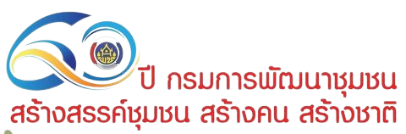 4.5 รายงานผลการดำเนินงานตามประกาศคณะกรรมการบริหารกองทุนพัฒนาบทบาทสตรีให้ความช่วยเหลือและบรรเทาความเดือดร้อนให้แก่ลูกหนี้
60 ปี กรมการพัฒนาชุมชน
สร้างสรรค์ชุมชน สร้างคน สร้างชาติ
ประกาศคณะกรรมการบริหารกองทุนพัฒนาบทบาทสตรี เรื่อง มาตรการยกเลิกสัญญาค้ำประกันเงินกู้รายบุคคล และการปลดหนี้รายบุคคลของกองทุนพัฒนาบทบาทสตรี
ข้อมูล ณ วันที่ 15 กุมภาพันธ์ 2566
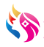 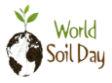 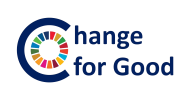 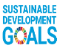 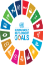 เศรษฐกิจฐานรากมั่นคง ชุมชนเข้มแข็งอย่างยั่งยืน ด้วยหลักปรัชญาของเศรษฐกิจพอเพียง
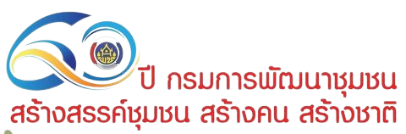 60 ปี กรมการพัฒนาชุมชน
สร้างสรรค์ชุมชน สร้างคน สร้างชาติ
ระเบียบวาระที่ 5 เรื่อง เพื่อพิจารณา
ระเบียบวาระที่ 5.1 การพิจารณาการลดอัตราดอกเบี้ยเงินกู้และอัตราดอกเบี้ยผิดนัดกองทุนพัฒนาบทบาทสตรี ครั้งที่ 19 ตามประกาศคณะกรรมการบริหารกองทุนพัฒนาบทบาทสตรี เรื่อง หลักเกณฑ์ วิธีการ และเงื่อนไขเกี่ยวกับการลดอัตราดอกเบี้ยเงินกู้และอัตราดอกเบี้ยผิดนัดกองทุนพัฒนาบทบาทสตรี พ.ศ. 2563 (ฉบับที่ 4)
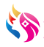 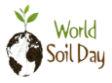 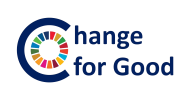 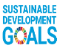 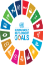 เศรษฐกิจฐานรากมั่นคง ชุมชนเข้มแข็งอย่างยั่งยืน ด้วยหลักปรัชญาของเศรษฐกิจพอเพียง
5.1 การพิจารณาการลดอัตราดอกเบี้ยเงินกู้และอัตราดอกเบี้ยผิดนัดกองทุนพัฒนาบทบาทสตรี ครั้งที่ 19 ตามประกาศคณะกรรมการบริหารกองทุนพัฒนาบทบาทสตรี เรื่อง หลักเกณฑ์ วิธีการ และเงื่อนไขเกี่ยวกับการลดอัตราดอกเบี้ยเงินกู้และอัตราดอกเบี้ยผิดนัดกองทุนพัฒนาบทบาทสตรี พ.ศ. 2563 (ฉบับที่ 4)
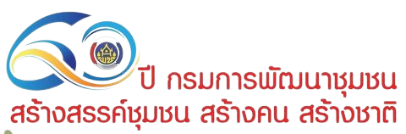 60 ปี กรมการพัฒนาชุมชน
สร้างสรรค์ชุมชน สร้างคน สร้างชาติ
ระเบียบวาระที่ 5.2 ประกาศคณะกรรมการบริหารกองทุนพัฒนาบทบาทสตรี เรื่อง มาตรการพักชำระหนี้ สำหรับลูกหนี้ผู้ประสบสาธารณภัย (อุทกภัย) พ.ศ. 2565
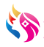 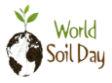 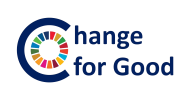 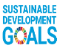 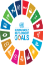 เศรษฐกิจฐานรากมั่นคง ชุมชนเข้มแข็งอย่างยั่งยืน ด้วยหลักปรัชญาของเศรษฐกิจพอเพียง
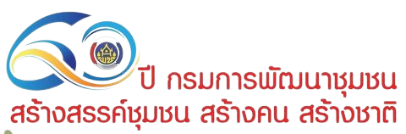 5.2 ประกาศคณะกรรมการบริหารกองทุนพัฒนาบทบาทสตรี เรื่อง มาตรการพักชำระหนี้ สำหรับลูกหนี้ผู้ประสบสาธารณภัย (อุทกภัย) พ.ศ. 2565
60 ปี กรมการพัฒนาชุมชน
สร้างสรรค์ชุมชน สร้างคน สร้างชาติ
ข้อมูล ณ วันที่ 22 กุมภาพันธ์ 2566
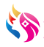 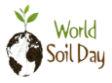 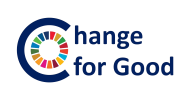 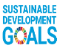 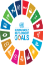 เศรษฐกิจฐานรากมั่นคง ชุมชนเข้มแข็งอย่างยั่งยืน ด้วยหลักปรัชญาของเศรษฐกิจพอเพียง
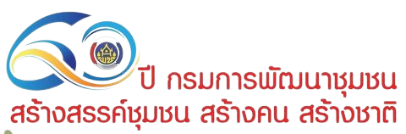 60 ปี กรมการพัฒนาชุมชน
สร้างสรรค์ชุมชน สร้างคน สร้างชาติ
ระเบียบวาระที่ 5.3 รายงานการบริหารจัดการหนี้ของกองทุนพัฒนาบทบาทสตรี
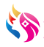 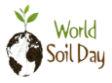 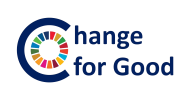 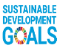 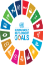 เศรษฐกิจฐานรากมั่นคง ชุมชนเข้มแข็งอย่างยั่งยืน ด้วยหลักปรัชญาของเศรษฐกิจพอเพียง
5.3 ผลการบริหารจัดการหนี้ของกองทุนพัฒนาบทบาทสตรี ประจำปีงบประมาณ พ.ศ. 2566
ยอดลูกหนี้คงเหลือ
(ณ วันที่ 1 ต.ค. 65)
 4,533,286,233.35 บาท
ยอดลูกหนี้คงเหลือ
(ณ วันที่ 27 ก.พ. 66)
  3,970,859,262.17 บาท
เงินรับชำระคืนในปีบัญชี 2566
549,761,110.72 บาท
ร้อยละ 12.13
หนี้ดำเนินคดี
 110,063,395.30 บาท
(ร้อยละ 2.43 จากลูกหนี้ คงเหลือ ณ 1 ต.ค. 65)
หนี้เกินกำหนดชำระ
  1,300,366,129.16 บาท
(คิดเป็นร้อยละ 28.68 จากลูกหนี้คงเหลือ ณ 1 ต.ค.65)
หนี้ยังไม่ถึงกำหนดชำระ
  2,560,429,737.71 บาท
(ร้อยละ 56.48 จากลูกหนี้คงเหลือ ณ 1 ต.ค. 65)
หนี้กองทุนใหม่  884,582,943.19 บาท
(ร้อยละ 19.51 จากลูกหนี้คงเหลือ ณ 1 ต.ค. 65)
หนี้กองทุนเดิม
  415,783,185.97 บาท
(ร้อยละ 9.17 จากลูกหนี้
คงเหลือ ณ 1 ต.ค. 65)
ข้อมูล ณ วันที่ 27 กุมภาพันธ์ 2566
การบริหารจัดการหนี้เกินกำหนดชำระ (แยกดำเนินคดี)  ปี 2556 - 2565
ผลการจัดอันดับการบริหารหนี้ของจังหวัด ประจำปีงบประมาณ พ.ศ. 2566
ผลการจัดอันดับการบริหารหนี้ของจังหวัด ประจำปีงบประมาณ พ.ศ. 2566 (ต่อ)
ผลการจัดอันดับการบริหารหนี้ของจังหวัด ประจำปีงบประมาณ พ.ศ. 2566 (ต่อ)
ผลการจัดอันดับการบริหารหนี้ของจังหวัด ประจำปีงบประมาณ พ.ศ. 2566 (ต่อ)
ผลการจัดอันดับการบริหารหนี้ของจังหวัด ประจำปีงบประมาณ พ.ศ. 2566 (ต่อ)
ผลการจัดอันดับการบริหารหนี้ของจังหวัด ประจำปีงบประมาณ พ.ศ. 2566 (ต่อ)
ผลการจัดอันดับการบริหารหนี้ของจังหวัด ประจำปีงบประมาณ พ.ศ. 2566 (ต่อ)
ผลการจัดอันดับการบริหารหนี้ของจังหวัด ประจำปีงบประมาณ พ.ศ. 2566 (ต่อ)
ข้อมูลลูกหนี้ค้างชำระที่ยังไม่เข้ามาตรการประกาศคณะกรรมการบริหารกองทุนพัฒนาบทบาทสตรี
คงเหลือผู้มีสิทธิ์
ใช้สิทธิ์ปรับโครงสร้างหนี้แล้ว
จำนวน 443 โครงการ
จำนวน 9,030 โครงการ
เป็นเงินคงเหลือ 281,061,618.94 บาท
เป็นเงิน 297,679,890.03 บาท
เป็นเงิน 16,618,271.09 บาท
ประกาศคณะกรรมการบริหารกองทุนพัฒนาบทบาทสตรี เรื่อง หลักเกณฑ์ วิธีการ และเงื่อนไขเกี่ยวกับการลดอัตราดอกเบี้ยเงินกู้และอัตราดอกเบี้ยผิดนัด กองทุนพัฒนาบทบาทสตรี พ.ศ. 2563
มีสิทธิ์ปรับโครงสร้างหนี้
มาตรการตามประกาศคณะกรรมการบริหารกองทุนพัฒนาบทบาทสตรี เรื่อง หลักเกณฑ์ วิธีการ และเงื่อนไขเกี่ยวกับการลดอัตราดอกเบี้ยเงินกู้และอัตราดอกเบี้ยผิดนัด กองทุนพัฒนาบทบาทสตรี พ.ศ. 2563
ฉบับที่ 1
มีสิทธิ์ปรับโครงสร้างหนี้
ใช้สิทธิ์ปรับโครงสร้างหนี้แล้ว
คงเหลือผู้มีสิทธิ์
จำนวน 9,473 โครงการ
จำนวน 80 โครงการ
จำนวน 3,406 โครงการ
จำนวน 3,326 โครงการ
ฉบับที่ 4
เป็นเงินคงเหลือ 151,708,164.42 บาท
เป็นเงิน 158,656,834.44 บาท
เป็นเงิน 6,948,670.02 บาท
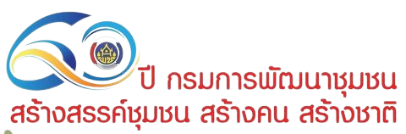 60 ปี กรมการพัฒนาชุมชน
สร้างสรรค์ชุมชน สร้างคน สร้างชาติ
ระเบียบวาระที่ 5.4 รายงานผลการเบิกจ่ายเงินตามแผนการดำเนินงาน                                              และแผนการใช้จ่ายงบประมาณ กองทุนพัฒนาบทบาทสตรี                                                              ประจำปีงบประมาณ พ.ศ. 2566
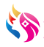 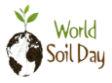 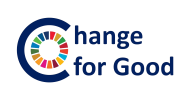 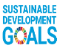 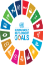 เศรษฐกิจฐานรากมั่นคง ชุมชนเข้มแข็งอย่างยั่งยืน ด้วยหลักปรัชญาของเศรษฐกิจพอเพียง
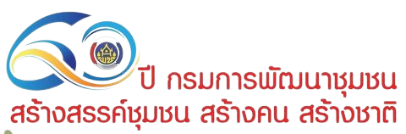 60 ปี กรมการพัฒนาชุมชน
สร้างสรรค์ชุมชน สร้างคน สร้างชาติ
การเบิกจ่ายงบประมาณกองทุนพัฒนาบทบาทสตรี ประจำปีงบประมาณ พ.ศ. 2566 (ข้อมูล ณ 27 กุมภาพันธ์ 2566)
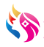 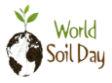 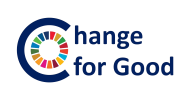 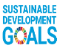 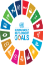 เศรษฐกิจฐานรากมั่นคง ชุมชนเข้มแข็งอย่างยั่งยืน ด้วยหลักปรัชญาของเศรษฐกิจพอเพียง
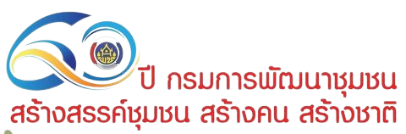 60 ปี กรมการพัฒนาชุมชน
สร้างสรรค์ชุมชน สร้างคน สร้างชาติ
การเบิกจ่ายงบประมาณกองทุนพัฒนาบทบาทสตรี ประจำปีงบประมาณ พ.ศ. 2566 (ข้อมูล ณ 27 กุมภาพันธ์ 2566) (ต่อ)
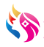 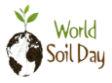 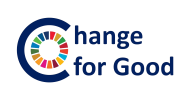 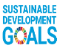 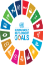 เศรษฐกิจฐานรากมั่นคง ชุมชนเข้มแข็งอย่างยั่งยืน ด้วยหลักปรัชญาของเศรษฐกิจพอเพียง
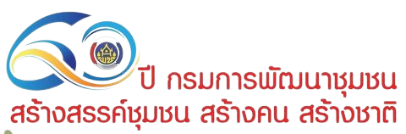 60 ปี กรมการพัฒนาชุมชน
สร้างสรรค์ชุมชน สร้างคน สร้างชาติ
การเบิกจ่ายงบประมาณกองทุนพัฒนาบทบาทสตรี ประจำปีงบประมาณ พ.ศ. 2566 (ข้อมูล ณ 27 กุมภาพันธ์ 2566) (ต่อ)
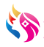 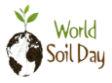 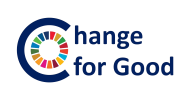 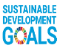 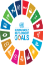 เศรษฐกิจฐานรากมั่นคง ชุมชนเข้มแข็งอย่างยั่งยืน ด้วยหลักปรัชญาของเศรษฐกิจพอเพียง
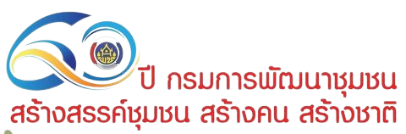 60 ปี กรมการพัฒนาชุมชน
สร้างสรรค์ชุมชน สร้างคน สร้างชาติ
การเบิกจ่ายงบประมาณกองทุนพัฒนาบทบาทสตรี ประจำปีงบประมาณ พ.ศ. 2566 (ข้อมูล ณ 27 กุมภาพันธ์ 2566) (ต่อ)
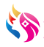 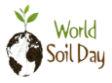 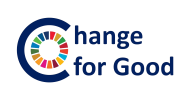 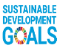 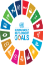 เศรษฐกิจฐานรากมั่นคง ชุมชนเข้มแข็งอย่างยั่งยืน ด้วยหลักปรัชญาของเศรษฐกิจพอเพียง
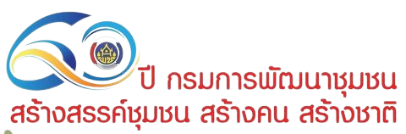 60 ปี กรมการพัฒนาชุมชน
สร้างสรรค์ชุมชน สร้างคน สร้างชาติ
การเบิกจ่ายงบประมาณกองทุนพัฒนาบทบาทสตรี ประจำปีงบประมาณ พ.ศ. 2566 (ข้อมูล ณ 27 กุมภาพันธ์ 2566) (ต่อ)
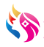 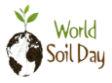 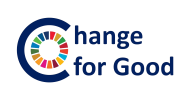 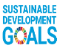 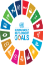 เศรษฐกิจฐานรากมั่นคง ชุมชนเข้มแข็งอย่างยั่งยืน ด้วยหลักปรัชญาของเศรษฐกิจพอเพียง
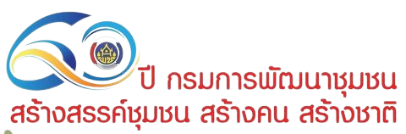 60 ปี กรมการพัฒนาชุมชน
สร้างสรรค์ชุมชน สร้างคน สร้างชาติ
การเบิกจ่ายงบประมาณกองทุนพัฒนาบทบาทสตรี ประจำปีงบประมาณ พ.ศ. 2566 (ข้อมูล ณ 27 กุมภาพันธ์ 2566) (ต่อ)
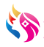 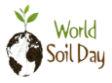 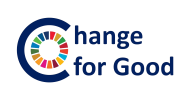 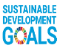 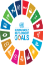 เศรษฐกิจฐานรากมั่นคง ชุมชนเข้มแข็งอย่างยั่งยืน ด้วยหลักปรัชญาของเศรษฐกิจพอเพียง
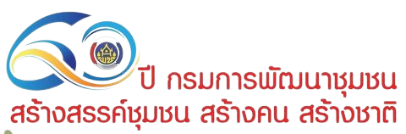 60 ปี กรมการพัฒนาชุมชน
สร้างสรรค์ชุมชน สร้างคน สร้างชาติ
การเบิกจ่ายงบประมาณกองทุนพัฒนาบทบาทสตรี ประจำปีงบประมาณ พ.ศ. 2566 (ข้อมูล ณ 27 กุมภาพันธ์ 2566) (ต่อ)
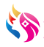 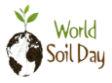 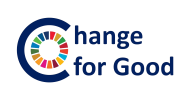 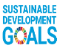 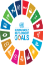 เศรษฐกิจฐานรากมั่นคง ชุมชนเข้มแข็งอย่างยั่งยืน ด้วยหลักปรัชญาของเศรษฐกิจพอเพียง
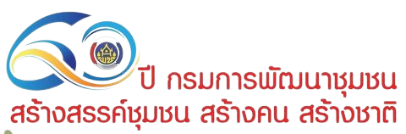 60 ปี กรมการพัฒนาชุมชน
สร้างสรรค์ชุมชน สร้างคน สร้างชาติ
การเบิกจ่ายงบประมาณกองทุนพัฒนาบทบาทสตรี ประจำปีงบประมาณ พ.ศ. 2566 (ข้อมูล ณ 27 กุมภาพันธ์ 2566) (ต่อ)
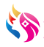 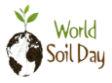 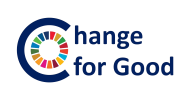 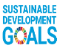 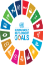 เศรษฐกิจฐานรากมั่นคง ชุมชนเข้มแข็งอย่างยั่งยืน ด้วยหลักปรัชญาของเศรษฐกิจพอเพียง
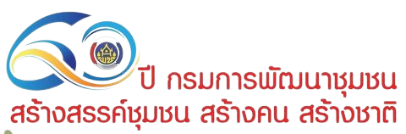 60 ปี กรมการพัฒนาชุมชน
สร้างสรรค์ชุมชน สร้างคน สร้างชาติ
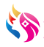 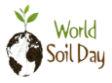 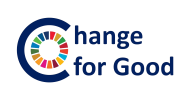 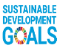 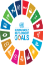 เศรษฐกิจฐานรากมั่นคง ชุมชนเข้มแข็งอย่างยั่งยืน ด้วยหลักปรัชญาของเศรษฐกิจพอเพียง
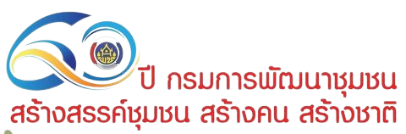 60 ปี กรมการพัฒนาชุมชน
สร้างสรรค์ชุมชน สร้างคน สร้างชาติ
จัดสรร
เบิกจ่าย
คงเหลือ
ภาพรวม
รายการ
ร้อยละ
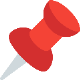 จัดสรร
961,432,950.00
งบบริหารจัดการกองทุน
255,586,269.00
600,000,000.00
344,413,731.00
42.60
373,005,186.90
เบิกจ่าย
90,000,000.00
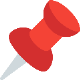 62,366,149.00
27,633,851.00
30.70
คงเหลือ
588,427,763.10
เงินอุดหนุน
181,647,883.10
89,785,066.90
271,432,950.00
33.08
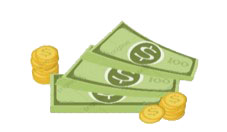 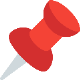 คิดเป็น
ร้อยละ
38.80
เงินหมุนเวียน
ข้อมูล ณ 27 กุมภาพันธ์ 2566
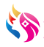 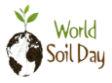 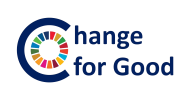 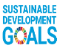 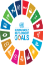 เศรษฐกิจฐานรากมั่นคง ชุมชนเข้มแข็งอย่างยั่งยืน ด้วยหลักปรัชญาของเศรษฐกิจพอเพียง
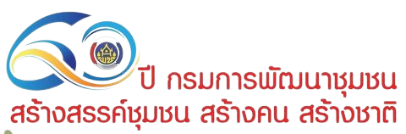 60 ปี กรมการพัฒนาชุมชน
สร้างสรรค์ชุมชน สร้างคน สร้างชาติ
คาดการณ์ผลการเบิกจ่ายงบประมาณ กองทุนพัฒนาบทบาทสตรี ประจำปีงบประมาณ พ.ศ. 2566
ข้อมูล ณ 27 กุมภาพันธ์ 2566
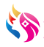 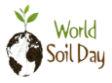 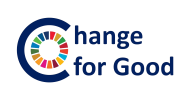 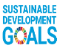 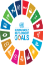 เศรษฐกิจฐานรากมั่นคง ชุมชนเข้มแข็งอย่างยั่งยืน ด้วยหลักปรัชญาของเศรษฐกิจพอเพียง
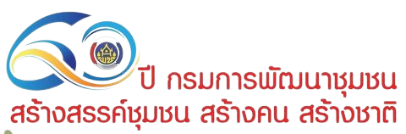 60 ปี กรมการพัฒนาชุมชน
สร้างสรรค์ชุมชน สร้างคน สร้างชาติ
ระเบียบวาระที่ 5.5 ร่างแผนปฏิบัติการระยะ 5 ปี (พ.ศ. 2566 - 2570) กองทุนพัฒนาบทบาทสตรี
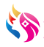 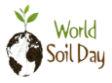 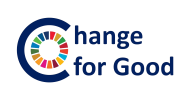 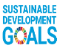 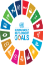 เศรษฐกิจฐานรากมั่นคง ชุมชนเข้มแข็งอย่างยั่งยืน ด้วยหลักปรัชญาของเศรษฐกิจพอเพียง
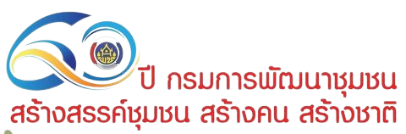 60 ปี กรมการพัฒนาชุมชน
สร้างสรรค์ชุมชน สร้างคน สร้างชาติ
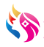 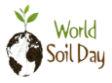 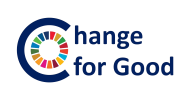 59
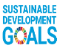 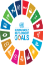 เศรษฐกิจฐานรากมั่นคง ชุมชนเข้มแข็งอย่างยั่งยืน ด้วยหลักปรัชญาของเศรษฐกิจพอเพียง
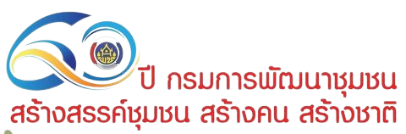 60 ปี กรมการพัฒนาชุมชน
สร้างสรรค์ชุมชน สร้างคน สร้างชาติ
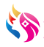 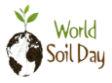 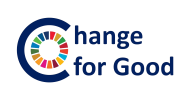 60
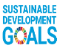 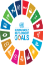 เศรษฐกิจฐานรากมั่นคง ชุมชนเข้มแข็งอย่างยั่งยืน ด้วยหลักปรัชญาของเศรษฐกิจพอเพียง
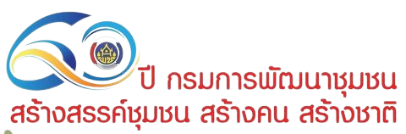 60 ปี กรมการพัฒนาชุมชน
สร้างสรรค์ชุมชน สร้างคน สร้างชาติ
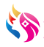 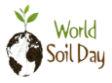 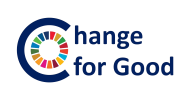 61
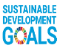 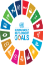 เศรษฐกิจฐานรากมั่นคง ชุมชนเข้มแข็งอย่างยั่งยืน ด้วยหลักปรัชญาของเศรษฐกิจพอเพียง
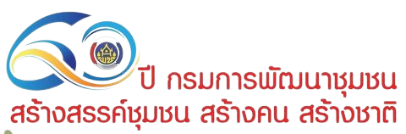 60 ปี กรมการพัฒนาชุมชน
สร้างสรรค์ชุมชน สร้างคน สร้างชาติ
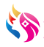 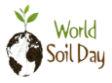 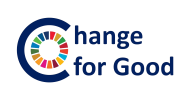 62
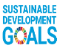 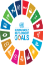 เศรษฐกิจฐานรากมั่นคง ชุมชนเข้มแข็งอย่างยั่งยืน ด้วยหลักปรัชญาของเศรษฐกิจพอเพียง
63
64
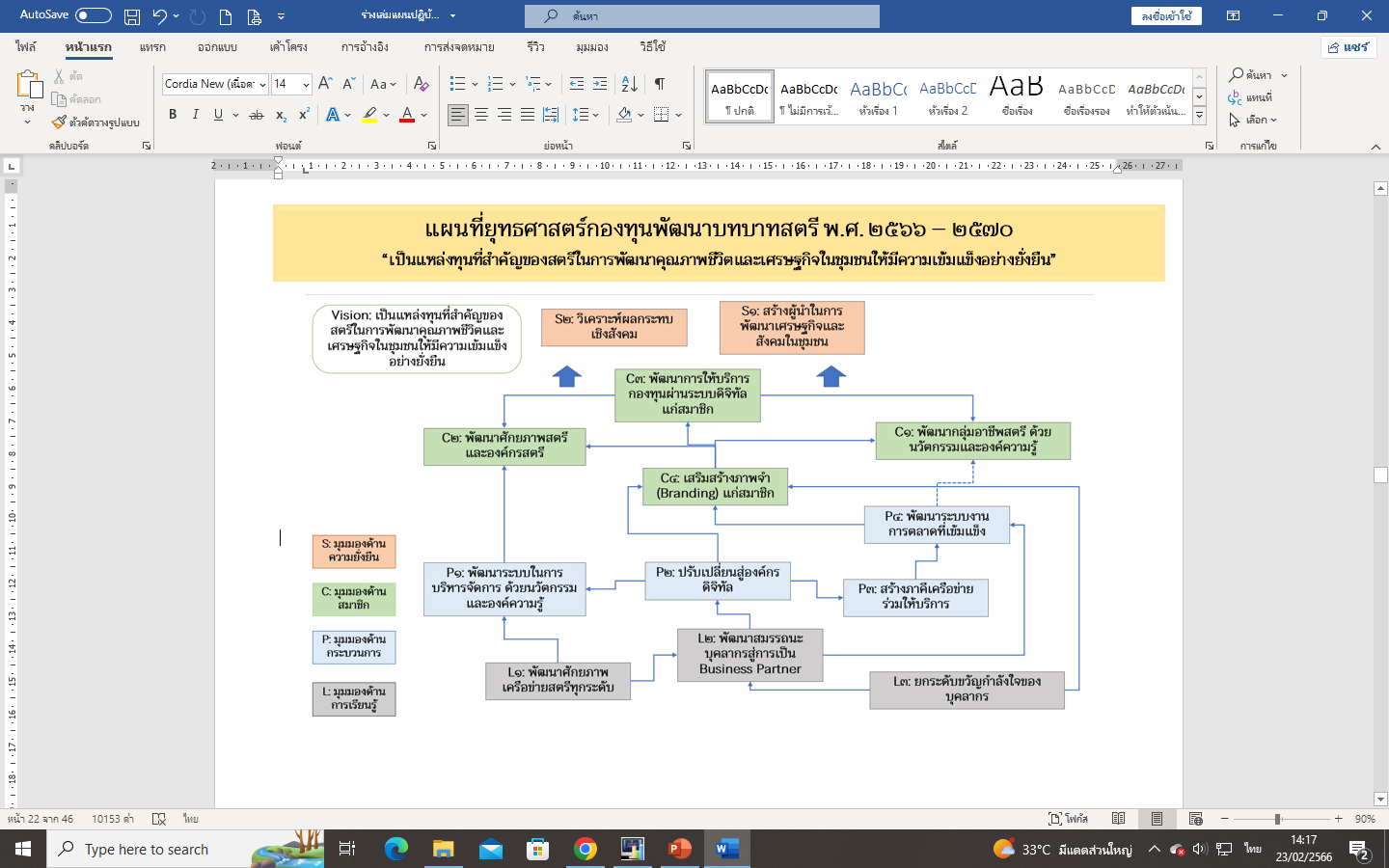 ไม่มี
65
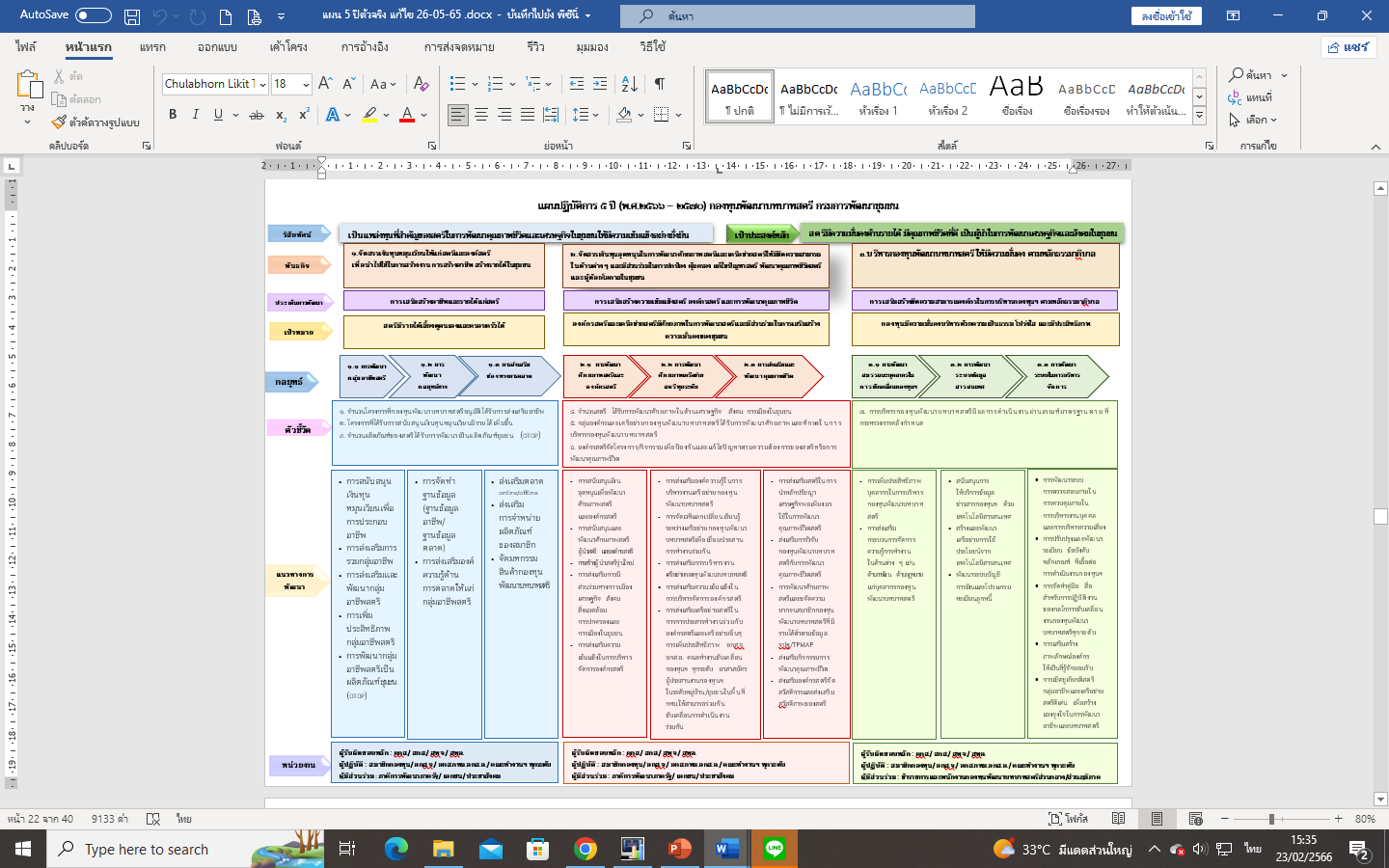 66
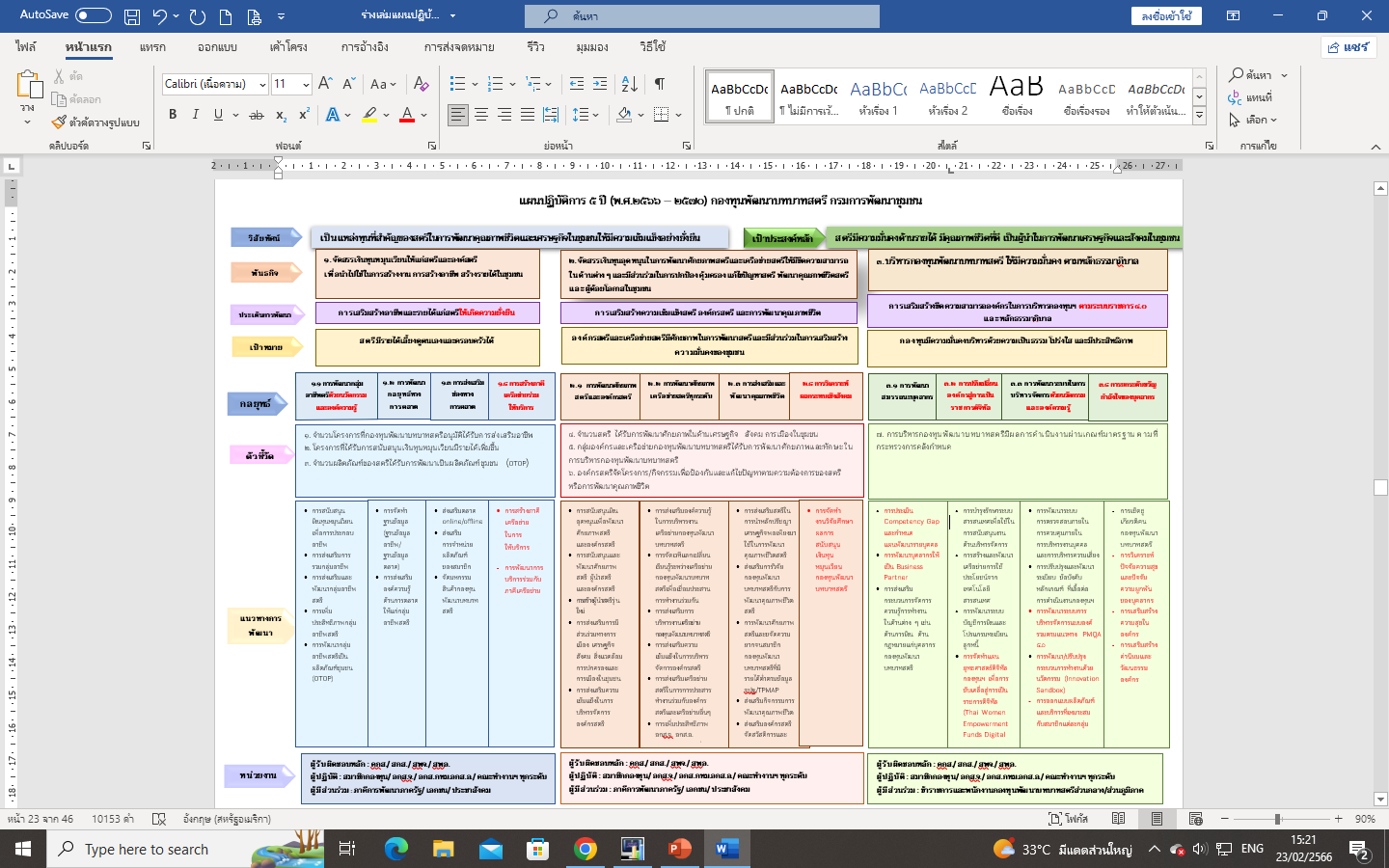 67
โครงการใหม่ที่เสนอเพิ่มเติม
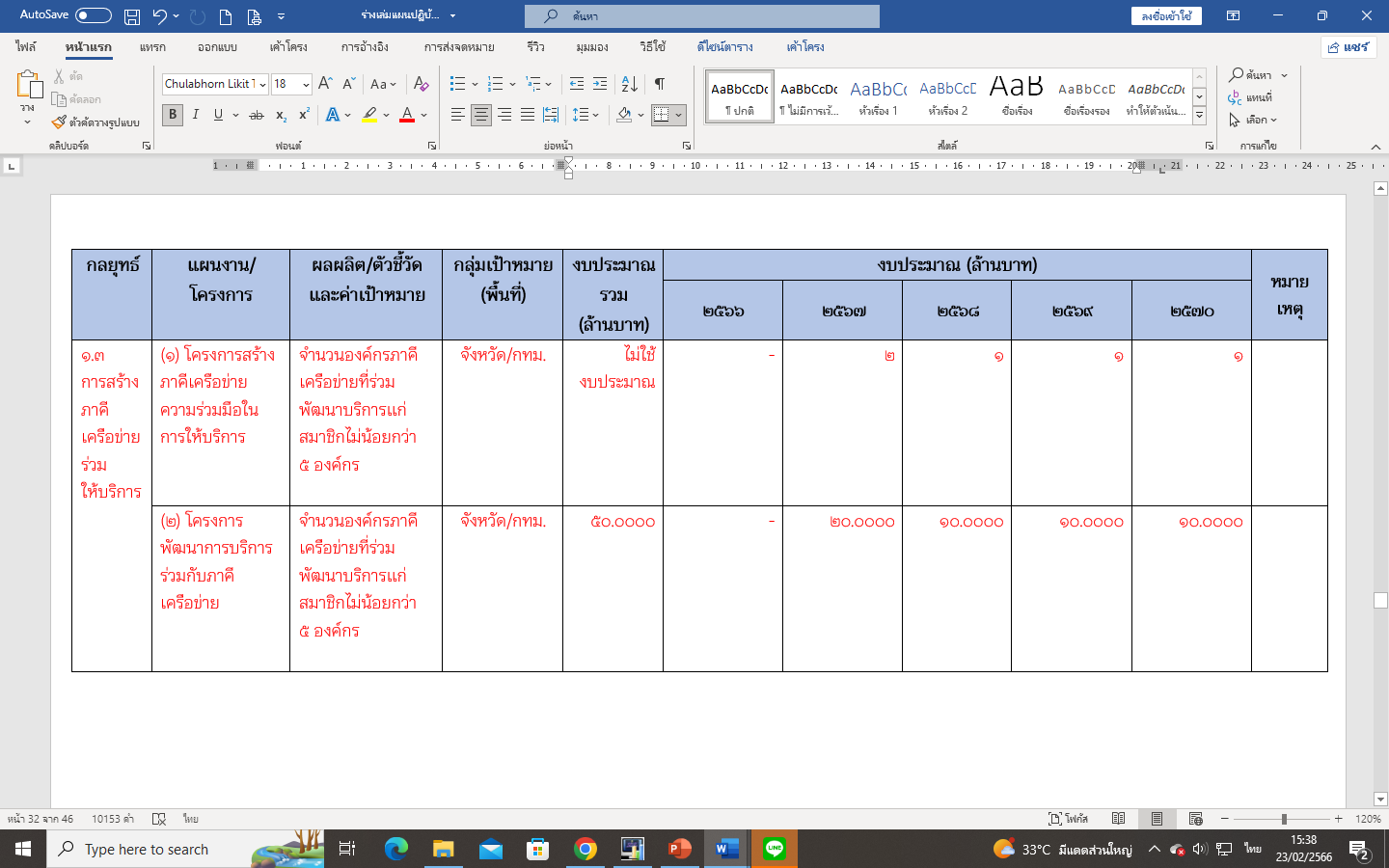 โครงการใหม่ที่เสนอเพิ่มเติม
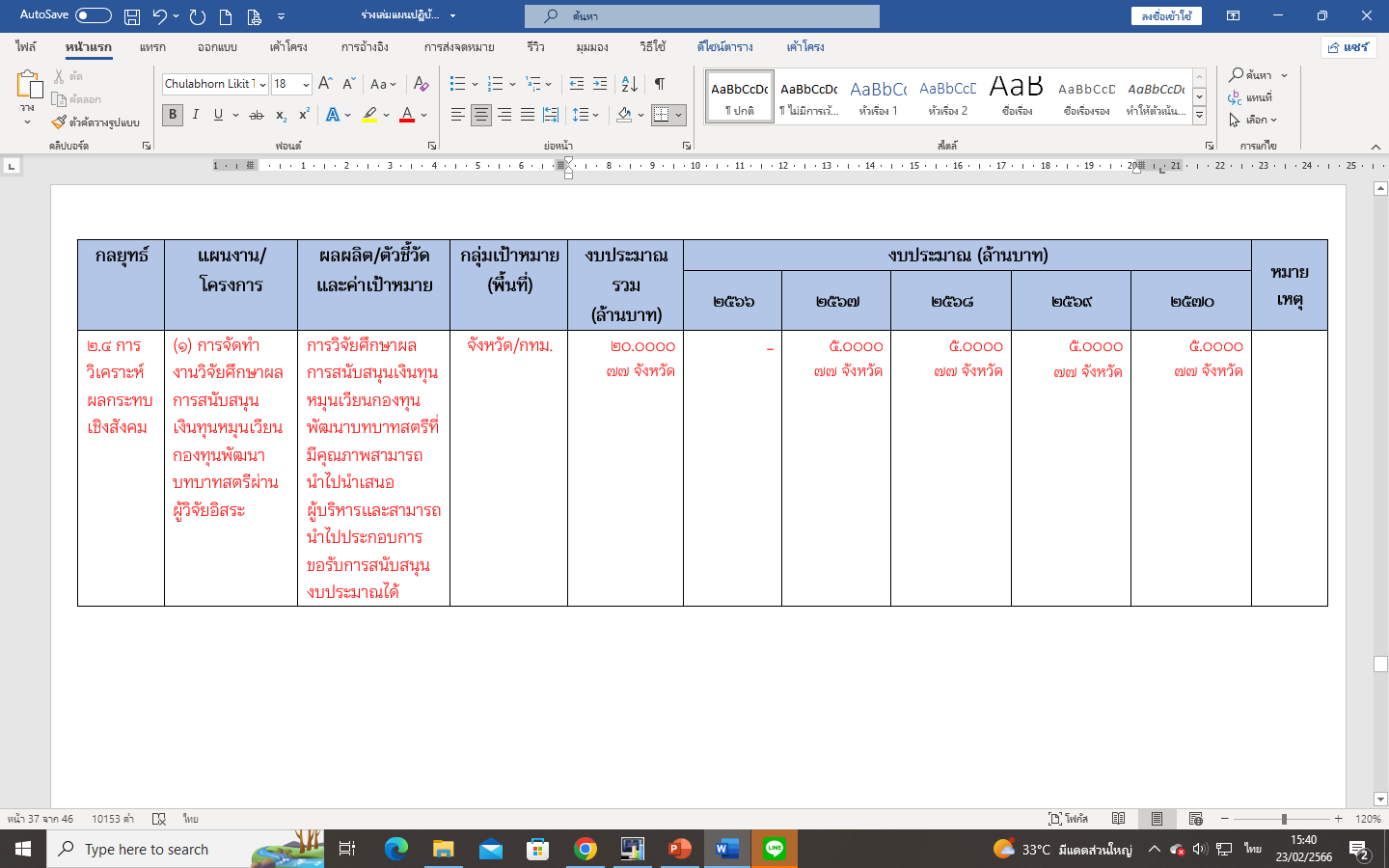 โครงการใหม่ที่เสนอเพิ่มเติม
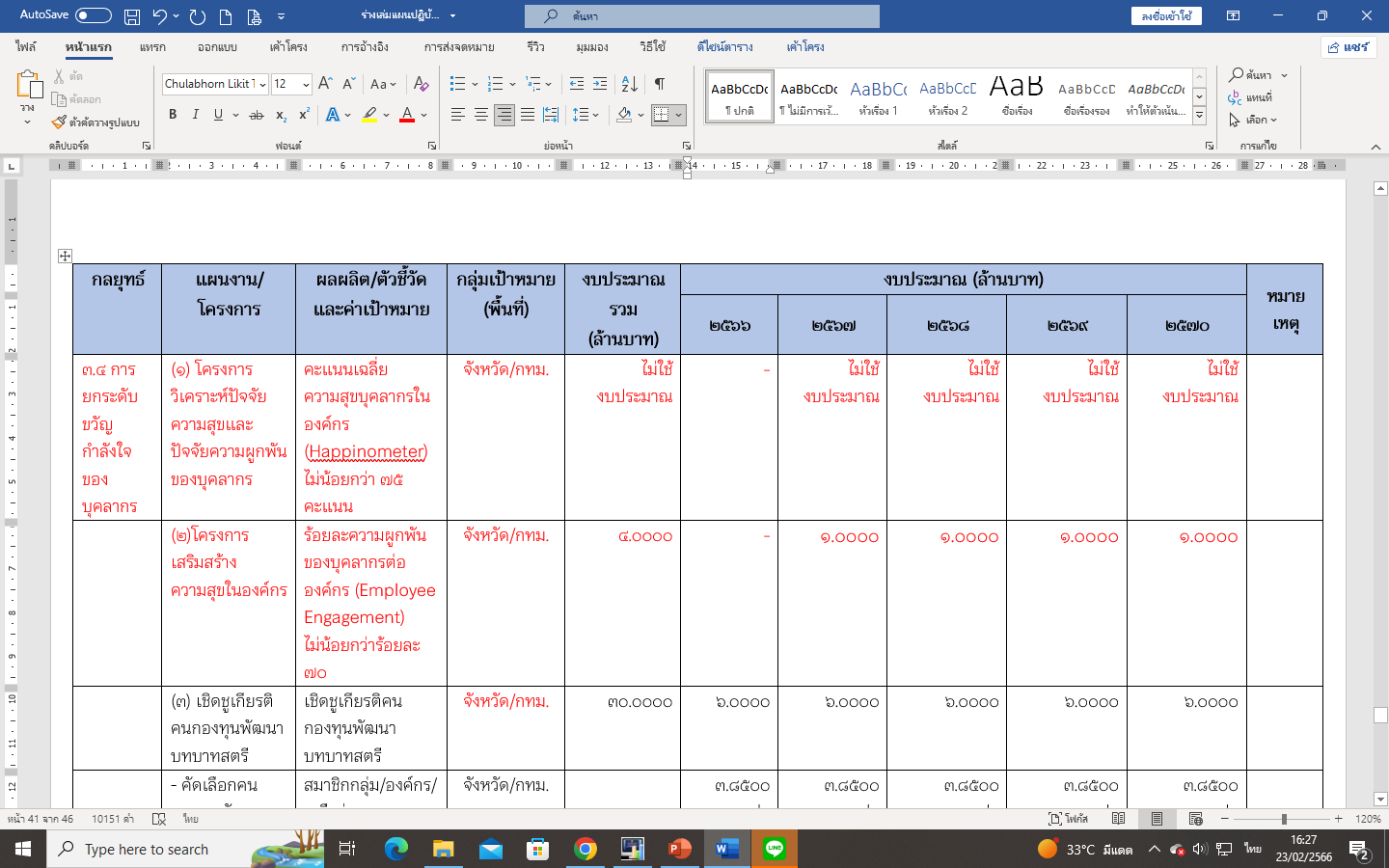 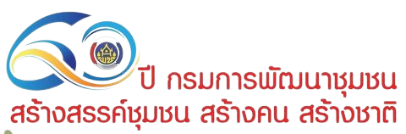 60 ปี กรมการพัฒนาชุมชน
สร้างสรรค์ชุมชน สร้างคน สร้างชาติ
ระเบียบวาระที่ 5.6 ขออนุมัติโครงการประเภทเงินอุดหนุน
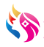 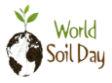 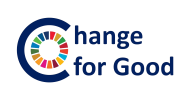 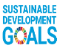 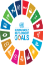 เศรษฐกิจฐานรากมั่นคง ชุมชนเข้มแข็งอย่างยั่งยืน ด้วยหลักปรัชญาของเศรษฐกิจพอเพียง
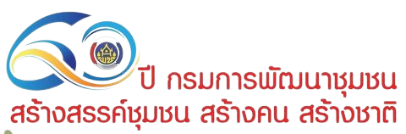 60 ปี กรมการพัฒนาชุมชน
สร้างสรรค์ชุมชน สร้างคน สร้างชาติ
5.6 ขออนุมัติโครงการประเภทเงินอุดหนุน
กรมการพัฒนาชุมชน ได้แจ้งอนุมัติแผนการดำเนินงานและแผนการใช้จ่ายงบประมาณกองทุนพัฒนาบทบาทสตรี ประจำปีงบประมาณ พ.ศ. 2566 ของสำนักงานเลขานุการคณะอนุกรรมการบริหารกองทุนพัฒนาบทบาทสตรีระดับจังหวัด จังหวัดชลบุรี ตามหนังสือกรมการพัฒนาชุมชน ด่วนที่สุด ที่ มท 0416.2/ว3797 ลงวันที่ 21 ตุลาคม 2565 รวมงบประมาณทั้งสิ้น 12,451,065 บาท (สิบสองล้านสี่แสนห้าหมื่นหนึ่งพันหกสิบห้าบาทถ้วน) ดังนี้
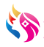 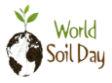 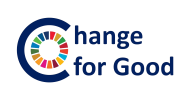 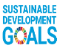 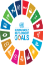 เศรษฐกิจฐานรากมั่นคง ชุมชนเข้มแข็งอย่างยั่งยืน ด้วยหลักปรัชญาของเศรษฐกิจพอเพียง
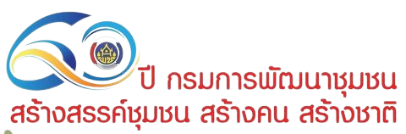 60 ปี กรมการพัฒนาชุมชน
สร้างสรรค์ชุมชน สร้างคน สร้างชาติ
5.6 ขออนุมัติโครงการประเภทเงินอุดหนุน
คณะกรรมการพัฒนาสตรีภาค (กพสภ.) ภาคกลางได้ขออนุมัติโครงการเพิ่มประสิทธิภาพคณะกรรมการพัฒนาสตรีภาค (กพสภ.) ภาคกลาง และแสดงผลงานการส่งเสริมผ้าไทยท้องถิ่น ในการประชุมคณะกรรมการบริหารกองทุนพัฒนาบทบาทสตรี ครั้งที่ 5/2565 เมื่อวันจันทร์ที่ 23 พฤษภาคม 2565 โดยที่ประชุมฯ ได้มีมติอนุมัติโครงการฯ งบประมาณ 401,610 บาท (สี่แสนหนึ่งพันหกร้อยสิบบาทถ้วน) ตามหนังสือ ที่ มท 0416.2/4412 ลงวันที่ 14 มิถุนายน 2565 เรื่อง โครงการขอรับการสนับสนุนเงินกองทุนพัฒนาบทบาทสตรี ประเภทเงินอุดหนุน
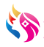 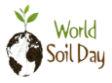 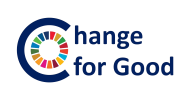 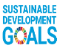 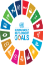 เศรษฐกิจฐานรากมั่นคง ชุมชนเข้มแข็งอย่างยั่งยืน ด้วยหลักปรัชญาของเศรษฐกิจพอเพียง
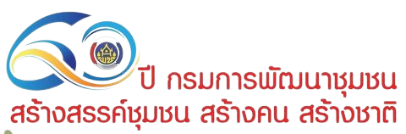 60 ปี กรมการพัฒนาชุมชน
สร้างสรรค์ชุมชน สร้างคน สร้างชาติ
5.6 ขออนุมัติโครงการประเภทเงินอุดหนุน
จังหวัดชลบุรี มีหนังสือจังหวัดชลบุรี ที่ ชบ 0019/3656 ลงวันที่ 3 กุมภาพันธ์ 2566 ส่งโครงการขอรับการสนับสนุนเงินกองทุนพัฒนาบทบาทสตรี ประเภทเงินอุดหนุน จำนวน 1 โครงการ ได้แก่ โครงการสร้างสรรค์สตรี เชิดชูเกียรติสตรีภาคกลางที่มีผลงานดีเด่นเนื่องในงานสตรีสากล ประจำปี 2566 ระยะเวลาดำเนินการ 2 วัน งบประมาณเป็นเงิน 883,650 บาท (แปดแสน-แปดหมื่นสามพันหกร้อยห้าสิบบาทถ้วน) ซึ่งที่ประชุมคณะอนุกรรมการบริหารกองทุนพัฒนาบทบาทสตรีจังหวัดชลบุรี ครั้งที่ 1/2566 เมื่อวันที่ 24 มกราคม 2566 ได้มีมติเห็นชอบโครงการดังกล่าว และให้เสนอต่อคณะกรรมการบริหารกองทุนพัฒนาบทบาทสตรีเพื่อพิจารณาอนุมัติ
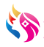 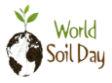 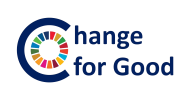 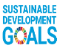 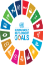 เศรษฐกิจฐานรากมั่นคง ชุมชนเข้มแข็งอย่างยั่งยืน ด้วยหลักปรัชญาของเศรษฐกิจพอเพียง
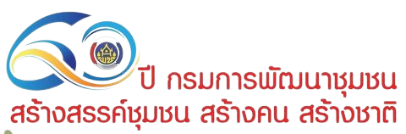 60 ปี กรมการพัฒนาชุมชน
สร้างสรรค์ชุมชน สร้างคน สร้างชาติ
5.6 ขออนุมัติโครงการประเภทเงินอุดหนุน
หลักเกณฑ์ วิธีการ และเงื่อนไข เกี่ยวกับการใช้จ่ายเงินประเภทเงินทุนหมุนเวียนและประเภทเงินอุดหนุนของกองทุนพัฒนาบทบาทสตรี พ.ศ. 2559 และแก้ไขเพิ่มเติม (ฉบับที่ 2) พ.ศ. 2562 ในการขอรับเงินอุดหนุน ต้องเป็นโครงการที่มีวงเงินไม่เกิน 200,000 บาท (สองแสนบาทถ้วน) กรณีวงเงินเกิน 200,000 บาท (สองแสนบาทถ้วน) และดำเนินโครงการภายในจังหวัดอันเป็นที่ตั้งองค์กรที่ขอรับการสนับสนุนให้คณะอนุกรรมการบริหารกองทุนพัฒนาบทบาทสตรีระดับจังหวัดและกรุงเทพมหานครแล้วแต่กรณี พิจารณาให้ความเป็นชอบแล้วเสนอต่อคณะกรรมการบริหารกองทุนพัฒนาบทบาทสตรีเพื่อพิจารณาอนุมัติ
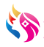 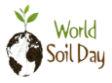 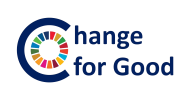 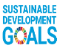 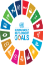 เศรษฐกิจฐานรากมั่นคง ชุมชนเข้มแข็งอย่างยั่งยืน ด้วยหลักปรัชญาของเศรษฐกิจพอเพียง
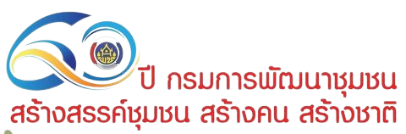 ระเบียบวาระที่ 6 เรื่อง อื่น ๆ
60 ปี กรมการพัฒนาชุมชน
สร้างสรรค์ชุมชน สร้างคน สร้างชาติ
6.1 ........................................................................
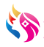 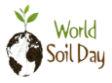 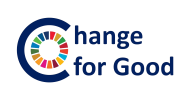 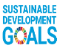 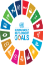 เศรษฐกิจฐานรากมั่นคง ชุมชนเข้มแข็งอย่างยั่งยืน ด้วยหลักปรัชญาของเศรษฐกิจพอเพียง
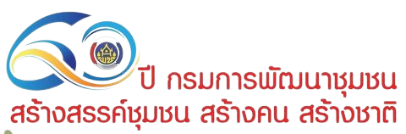 60 ปี กรมการพัฒนาชุมชน
สร้างสรรค์ชุมชน สร้างคน สร้างชาติ
จบการนำเสนอ
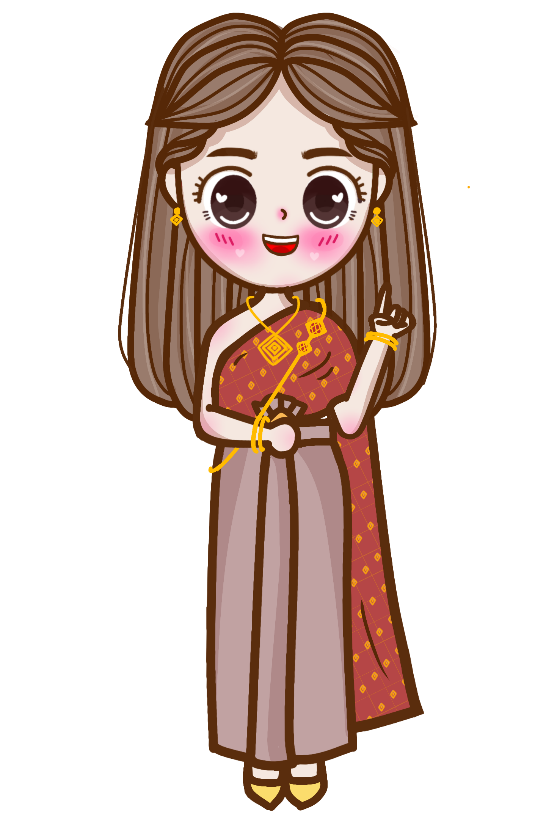 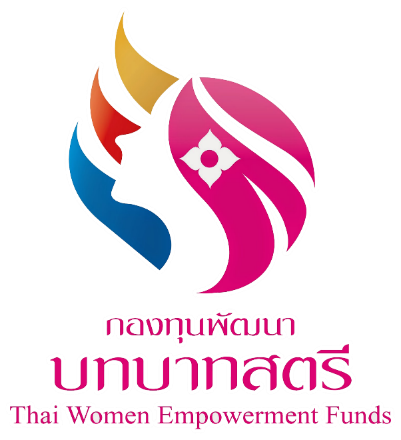 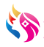 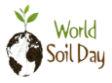 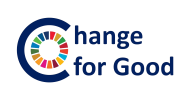 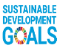 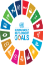 เศรษฐกิจฐานรากมั่นคง ชุมชนเข้มแข็งอย่างยั่งยืน ด้วยหลักปรัชญาของเศรษฐกิจพอเพียง